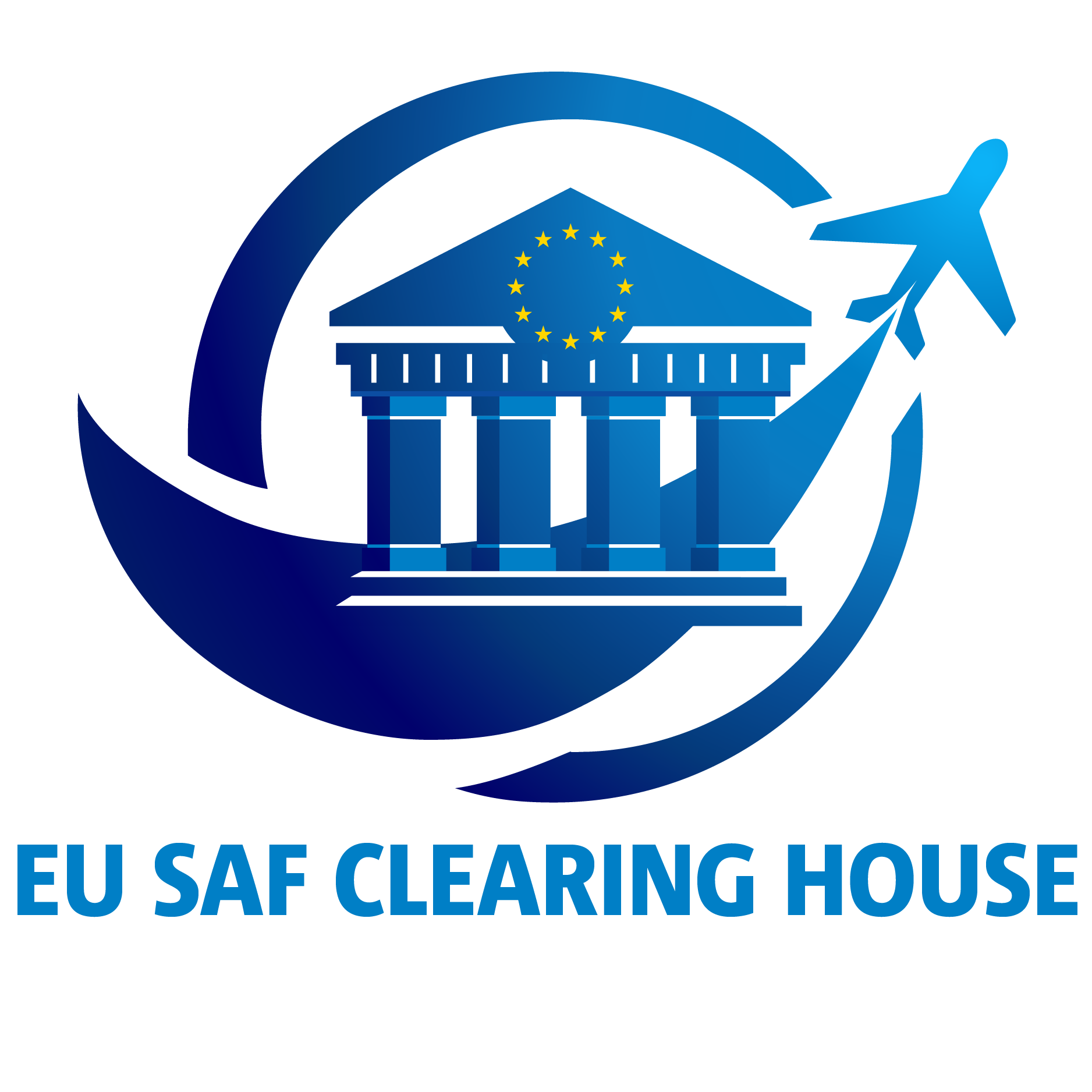 Status, Challenges and Opportunities in EU SAF Deployment from the Vantage Point of the EU SAF Clearing House
Professor Stephen Dooley, 
Director of the EU SAF Clearing House & Trinity College Dublin
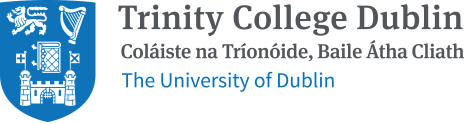 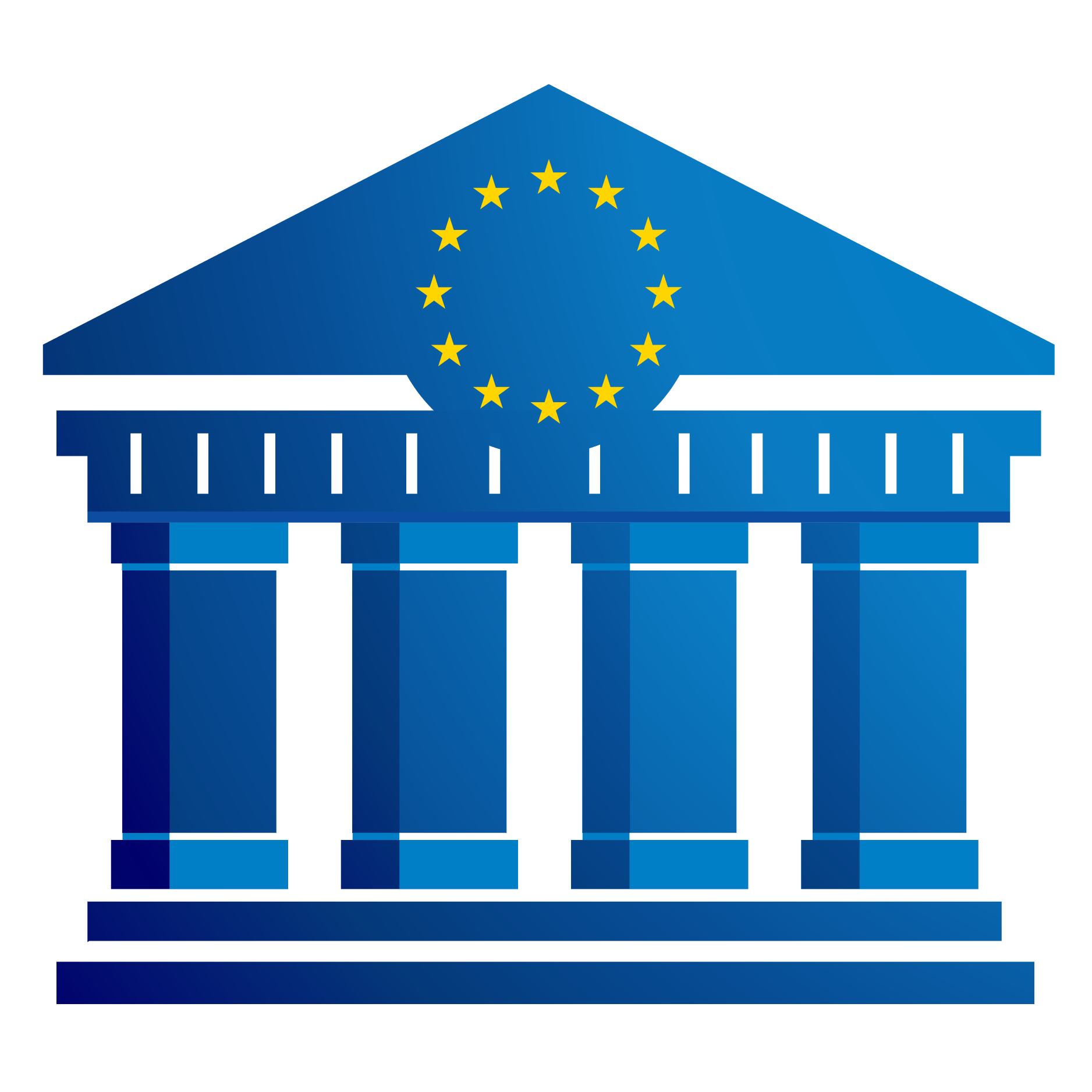 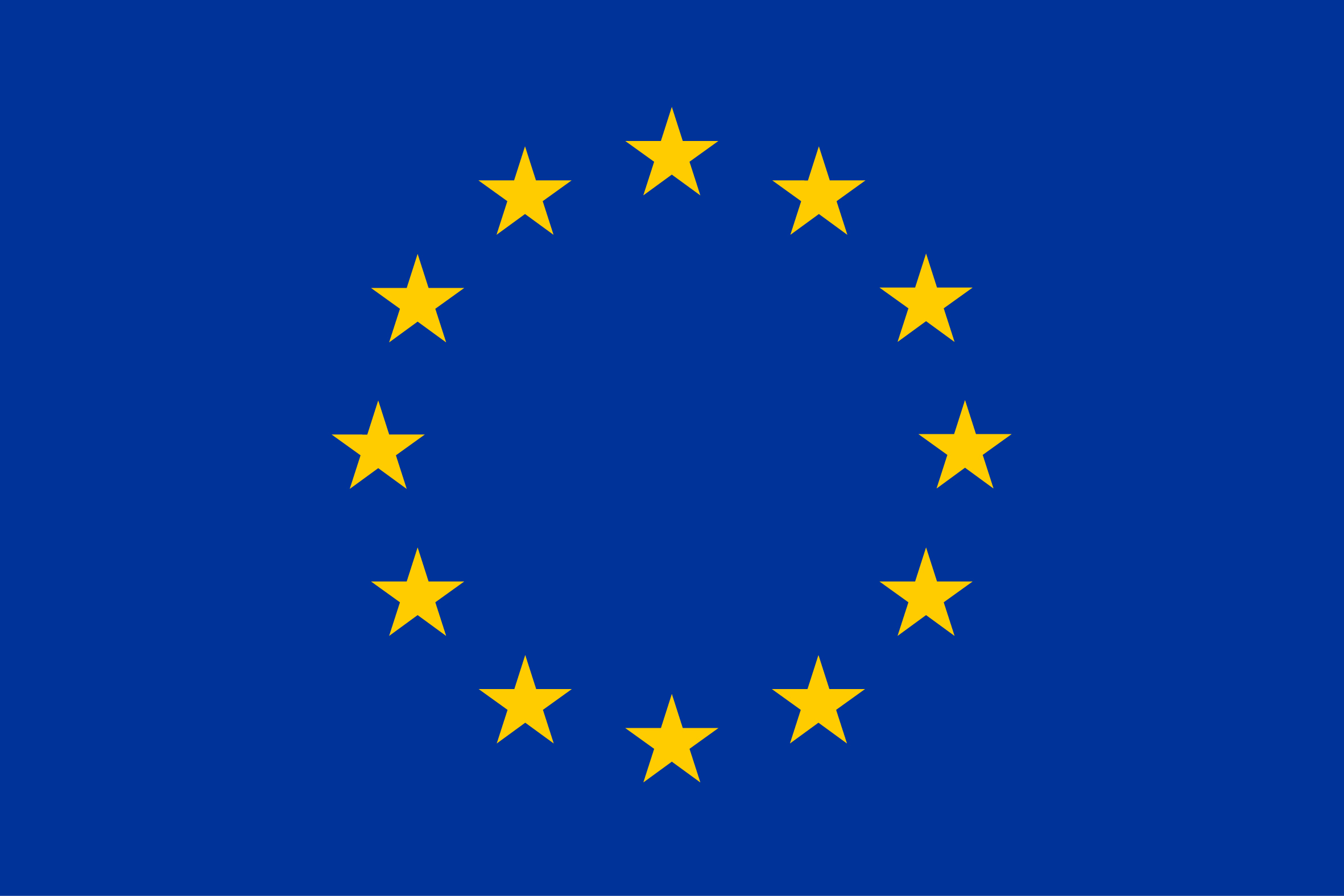 What is a Sustainable Aviation Fuel Really?
Criteria #1: Fuel Technical Quality (“ASTM International”).
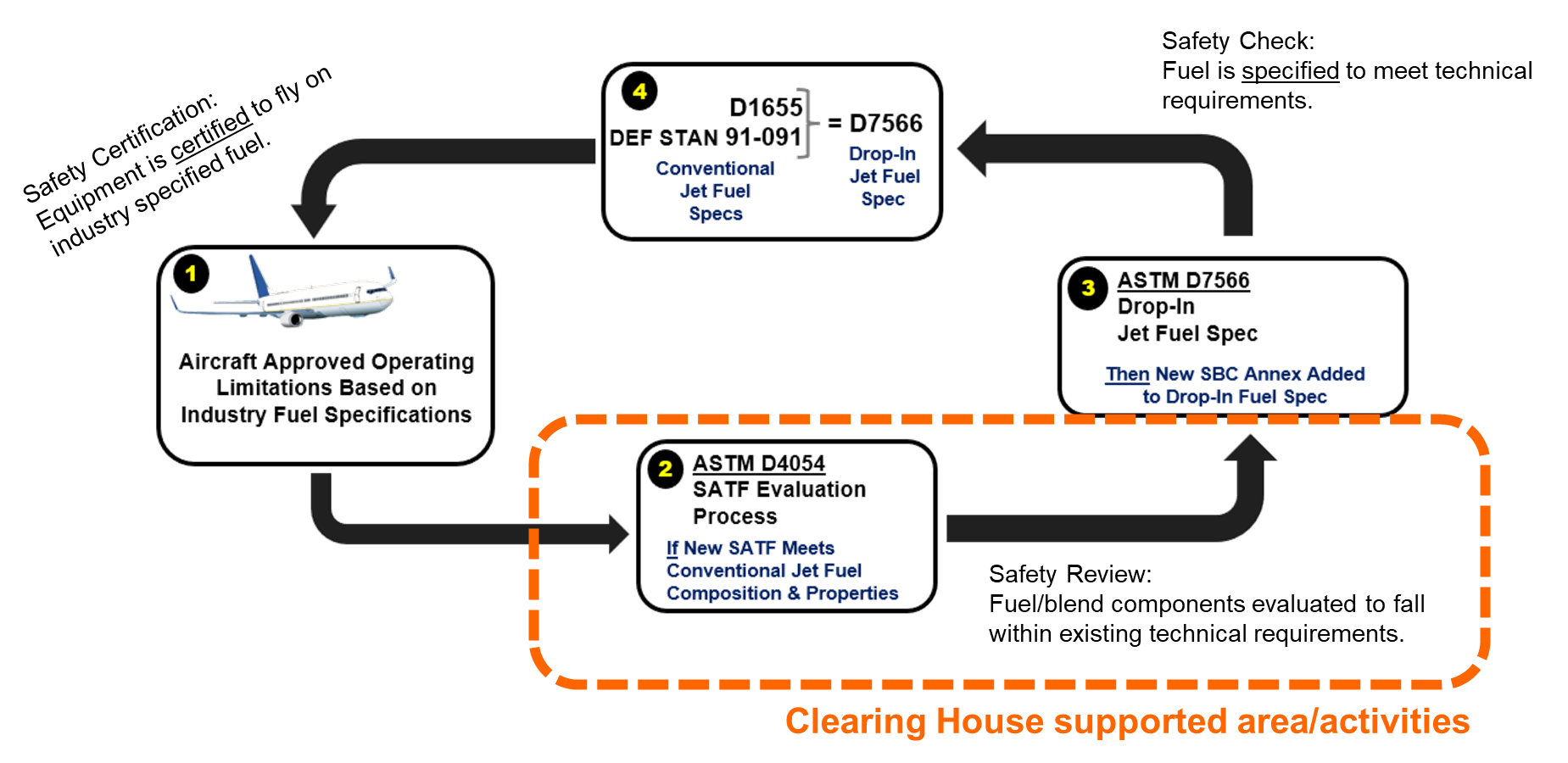 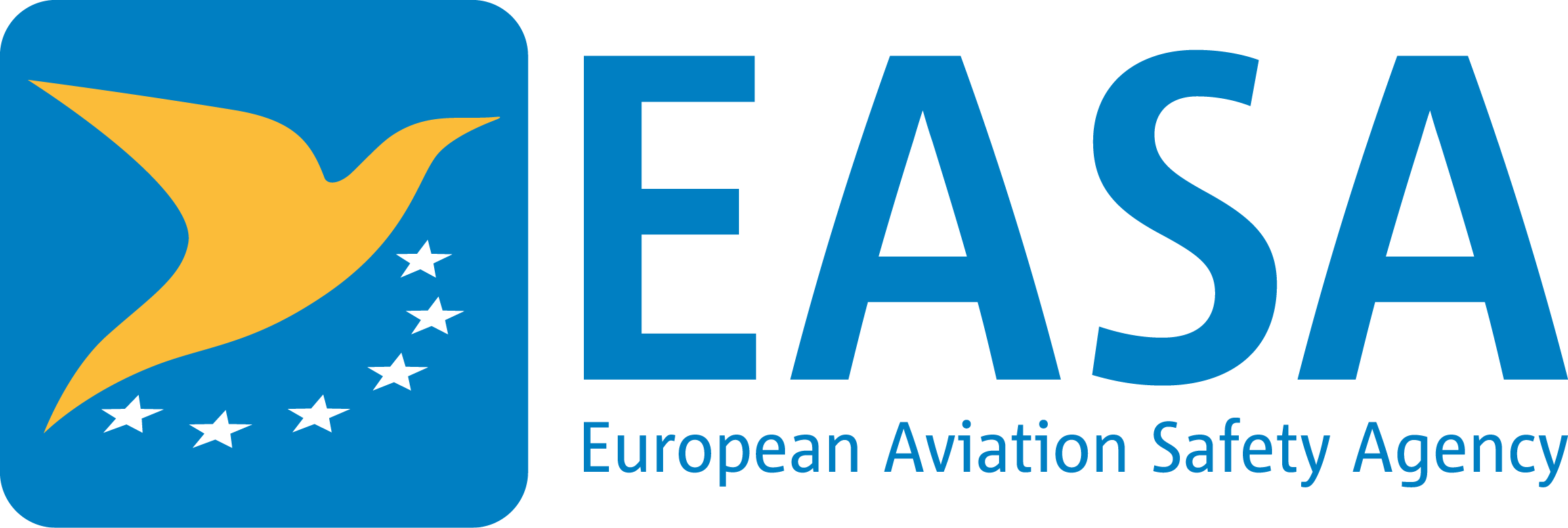 02/04/2025
Public 			Manged by EASA through Contribution Agreement MOVE/El/SUB/2022-519/SI2.877543
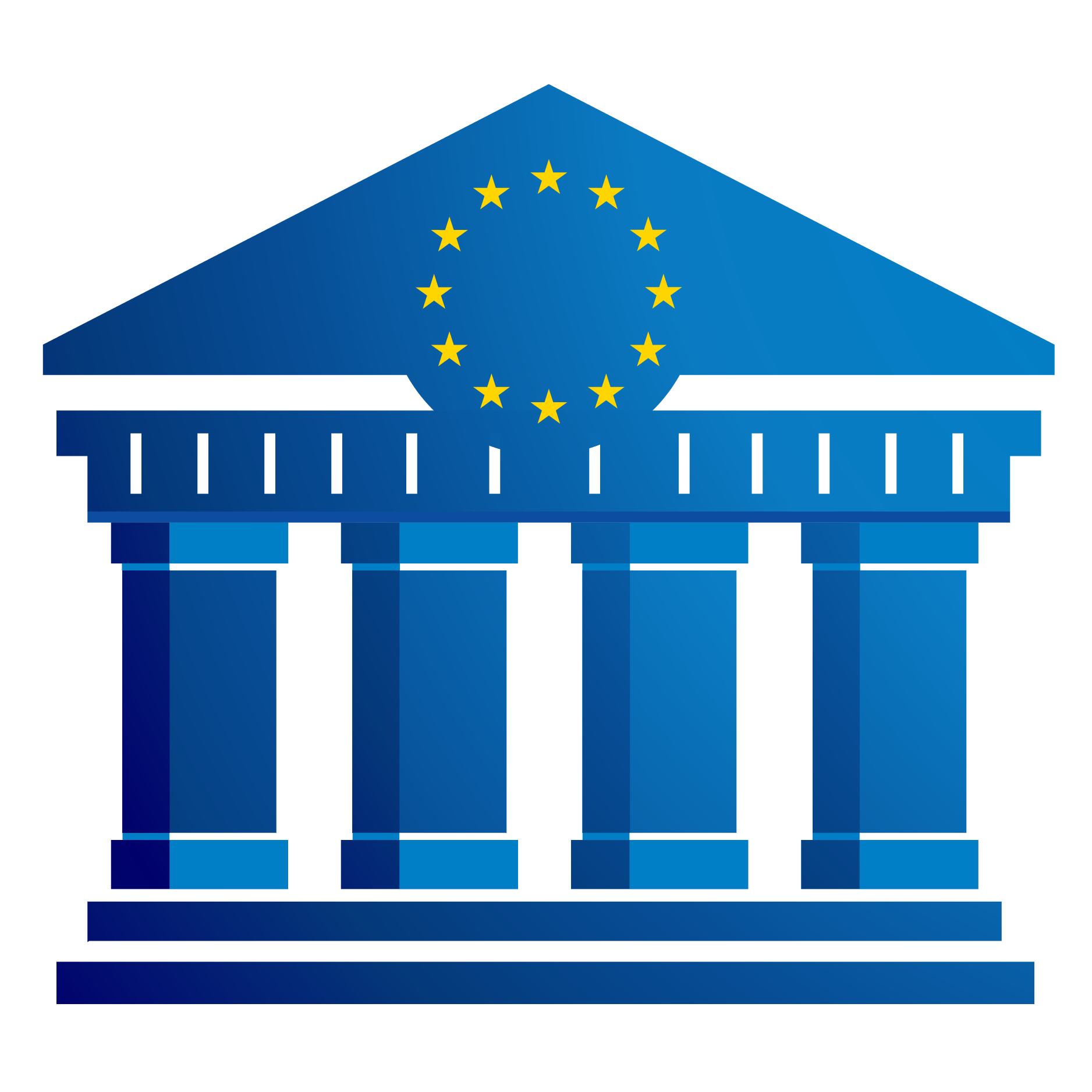 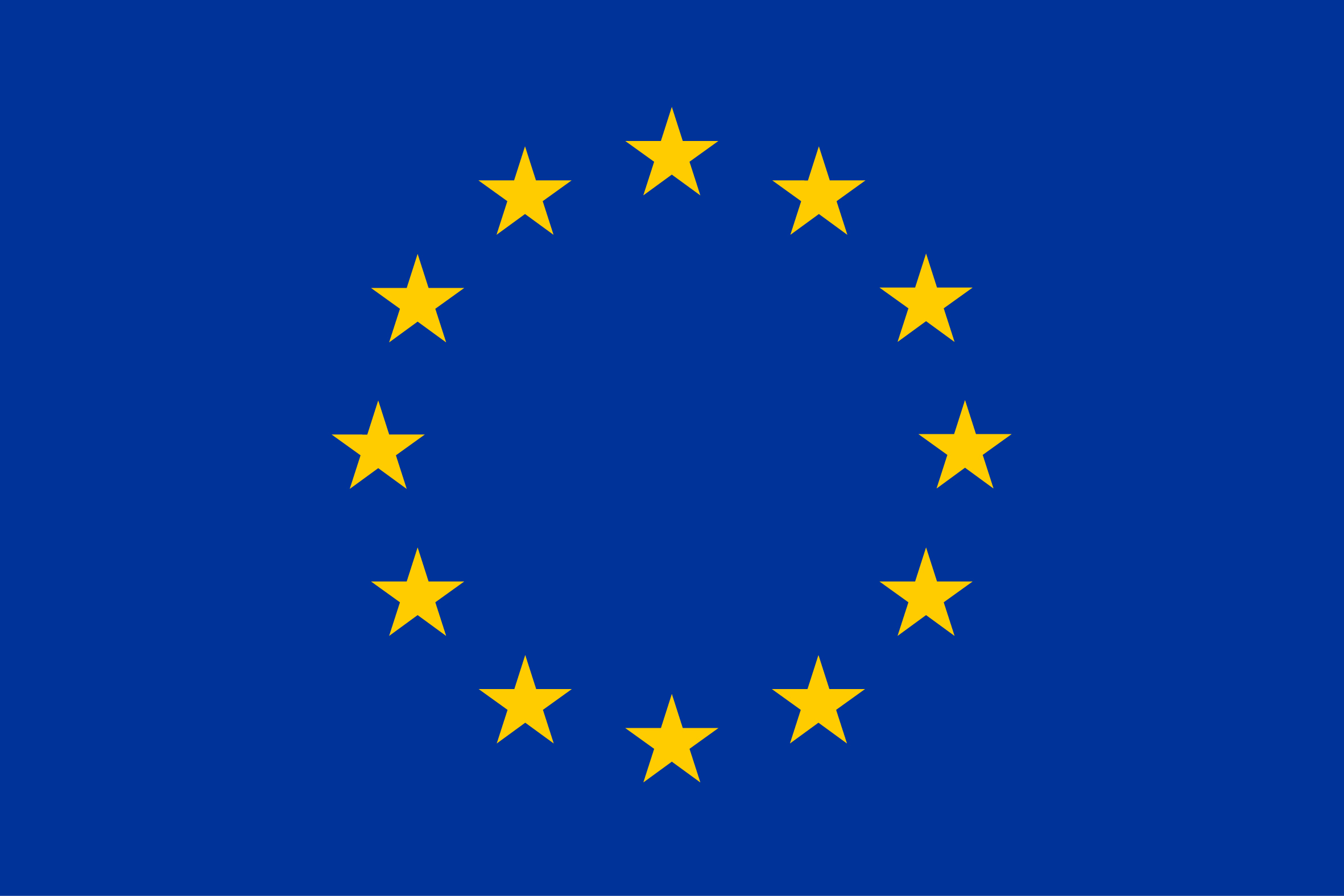 What is a Sustainable Aviation Fuel Really?
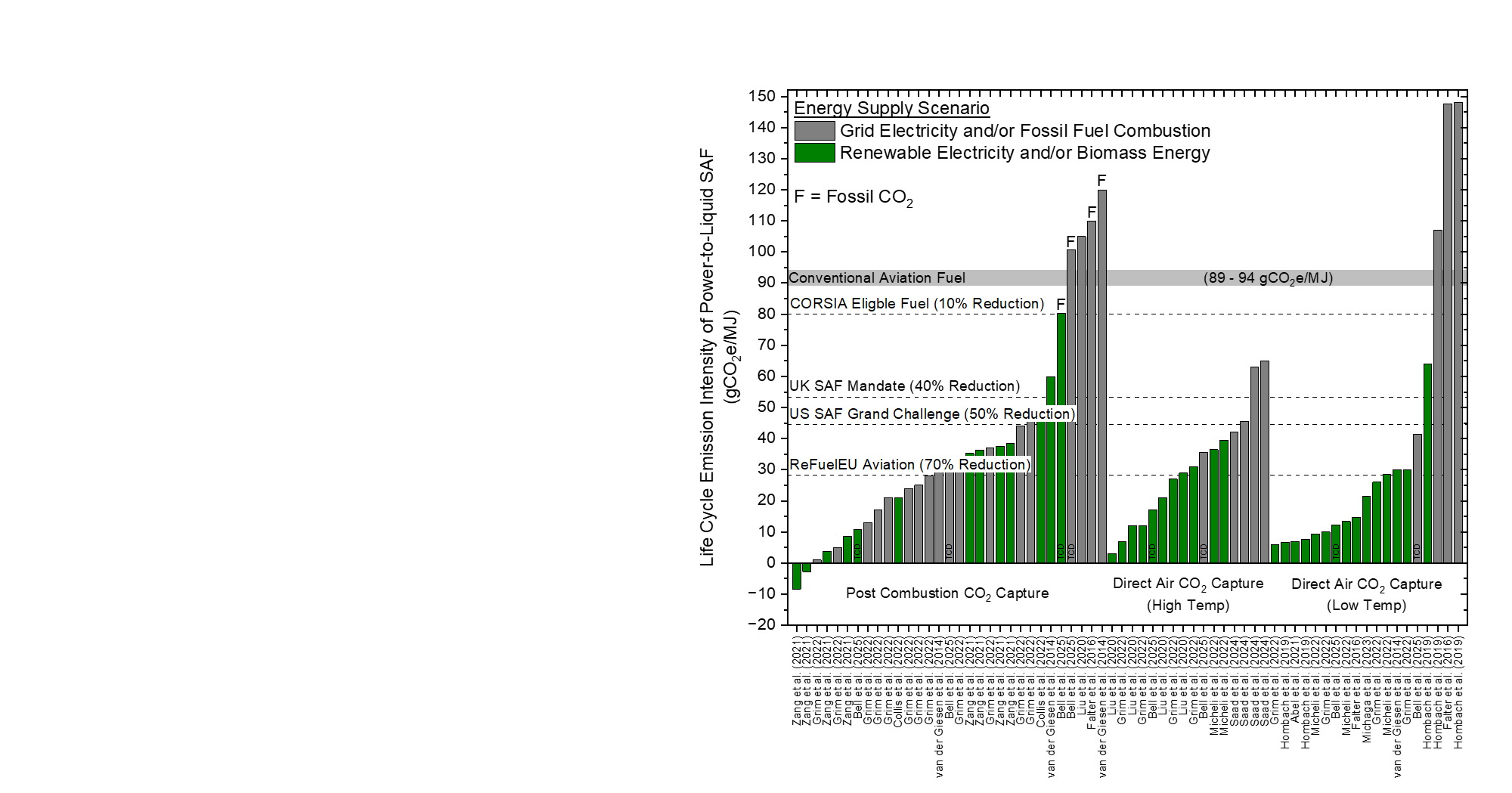 Criteria #2: “Sustainability Certification”
ISCC, RED III, RSB.

For EU: 70% CO2(eq) saving relative to conventional aviation fuel is required.

On site renewable and/or Bioenergy is required for most scenarios.
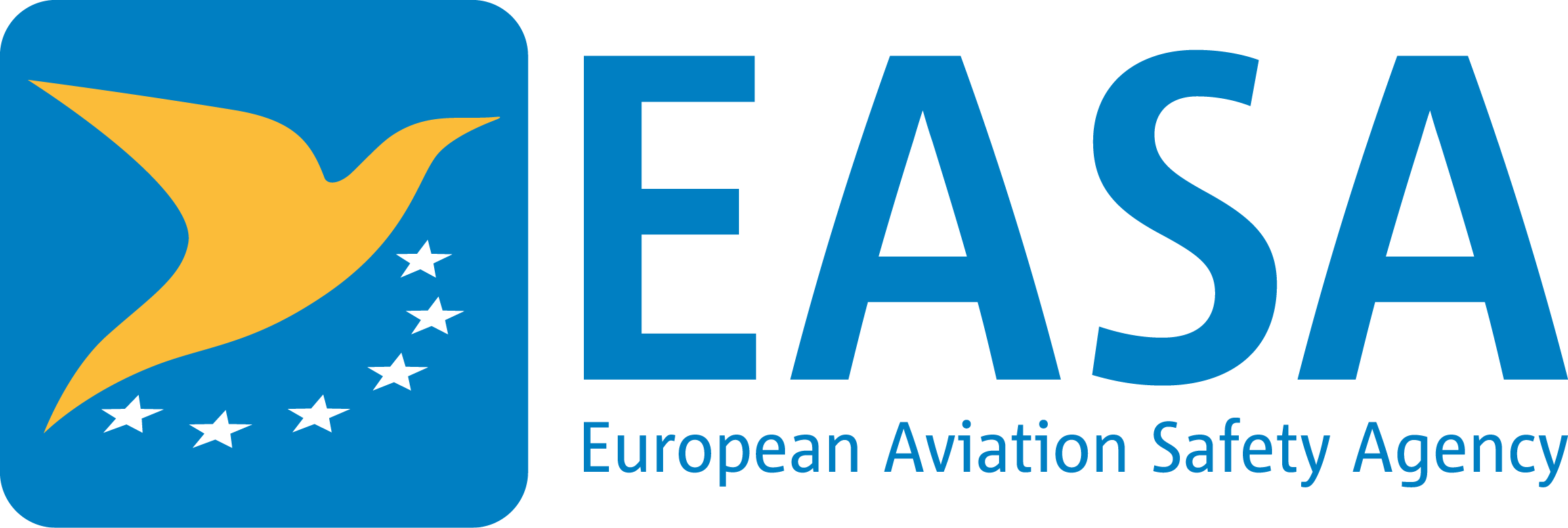 02/04/2025
Public 			Manged by EASA through Contribution Agreement MOVE/El/SUB/2022-519/SI2.877543
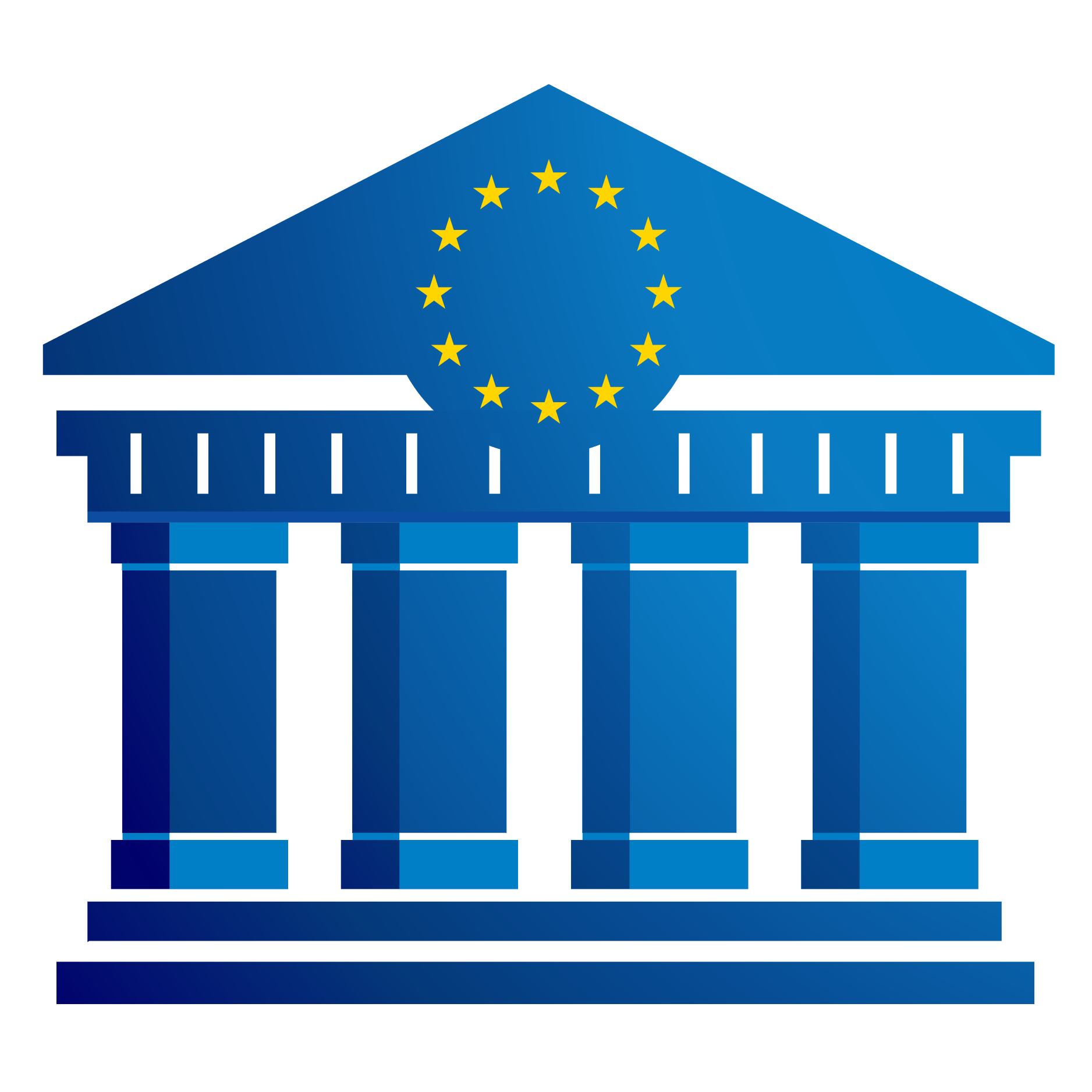 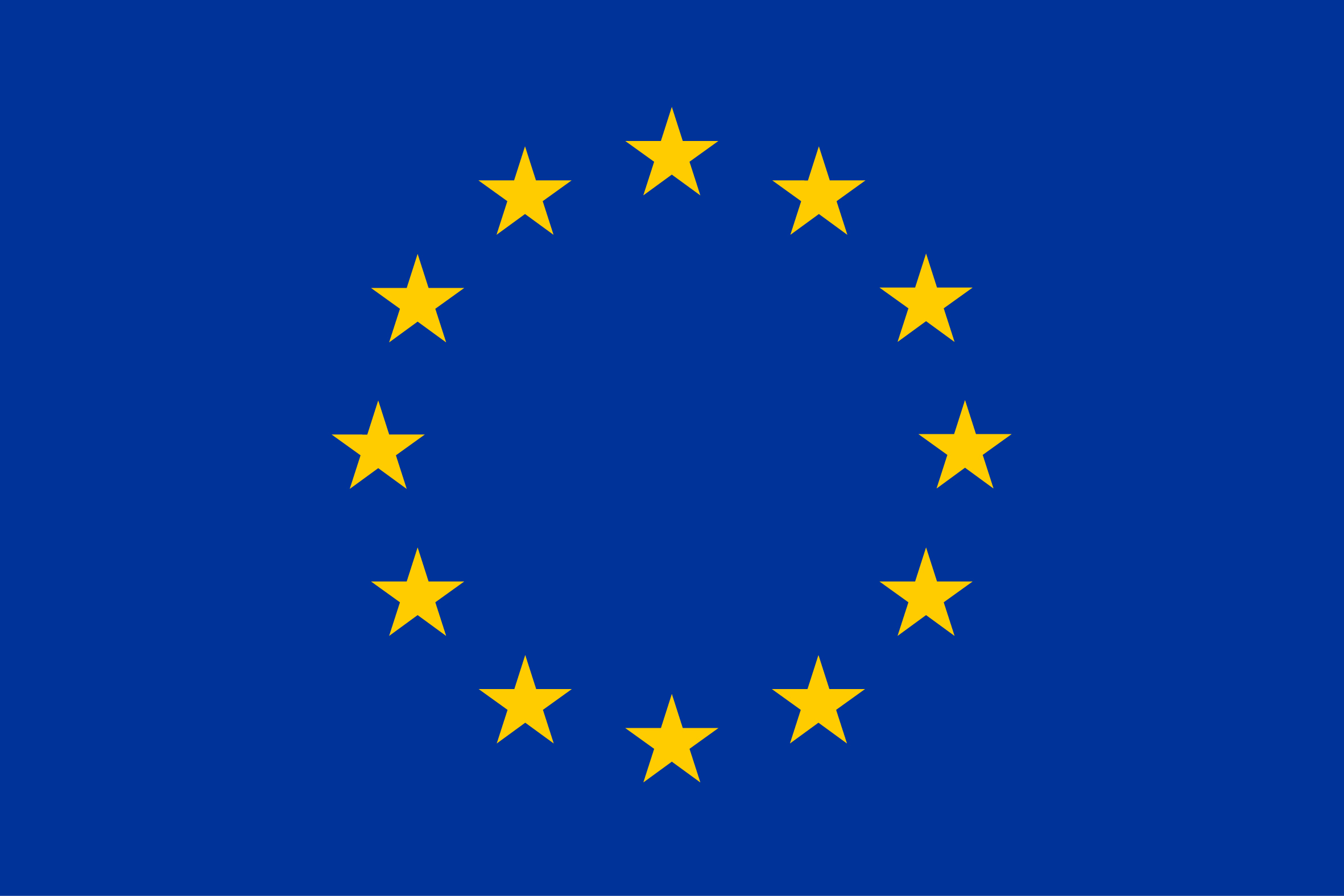 EU SAF Clearing HouseConcept: Lowering Barriers Faced by All with Expert Led Services
Launch: 		Q3 2023,  Ricardo B.V. Nederland.	 
Director:		Prof. Stephen Dooley, Trinity College Dublin. 
Project Manager:	Andreas Busa, EASA.
info@eusafclearinghouse.eu
stephen.dooley@tcd.ie
andreas.busa@easa.europa.eu
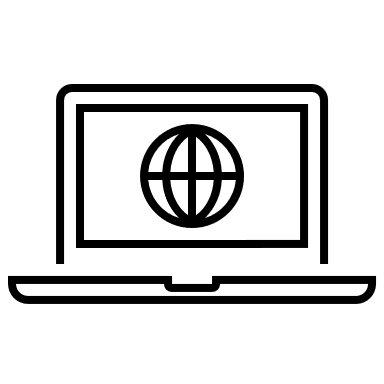 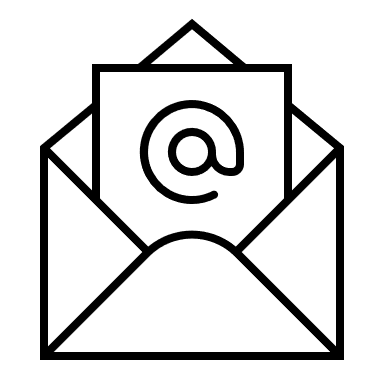 www.eusafclearinghouse.eu
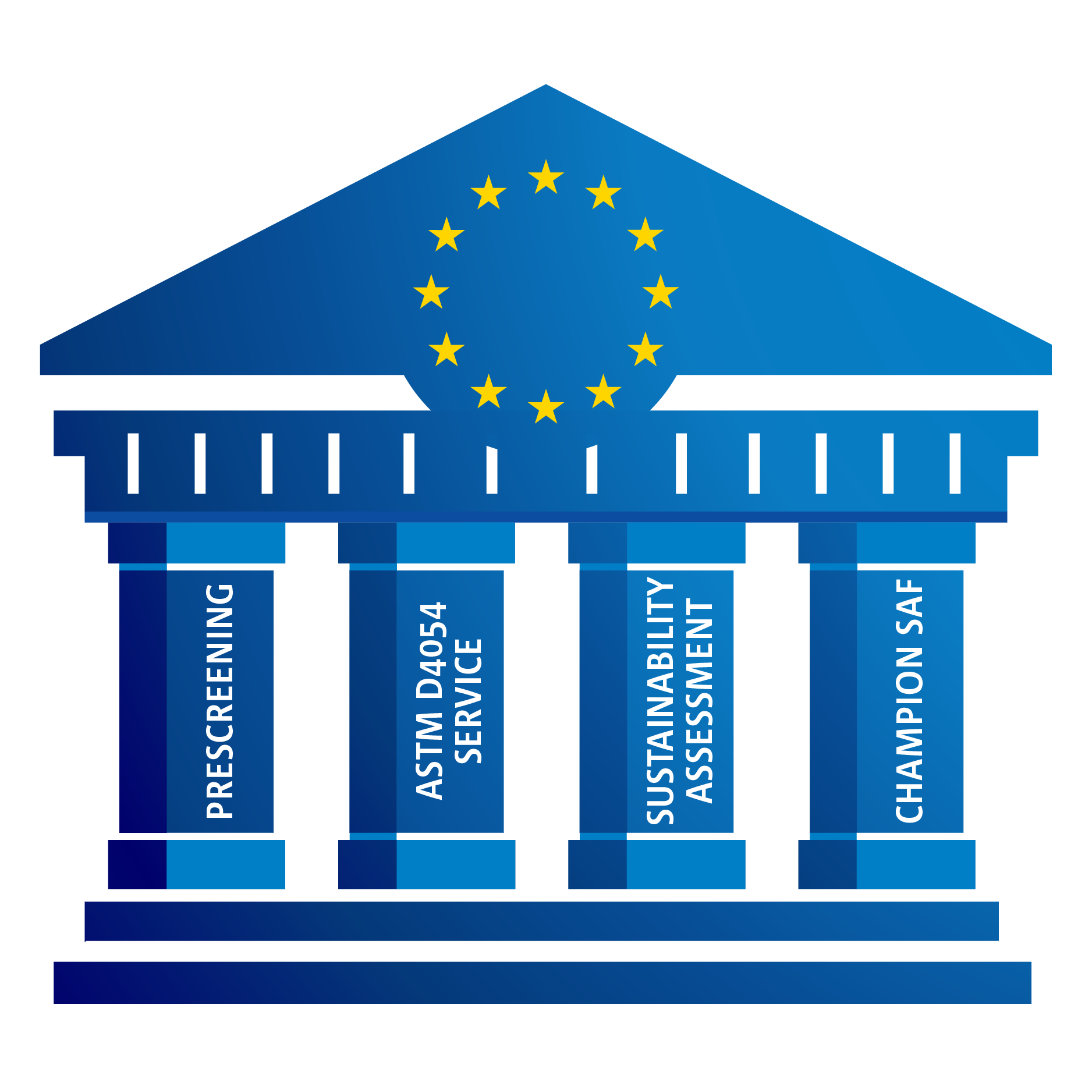 2025 EU SAF Clearing House Clients:
10 SATF Producers/Technology Developers are enrolled.
Prescreening reports are being issued.
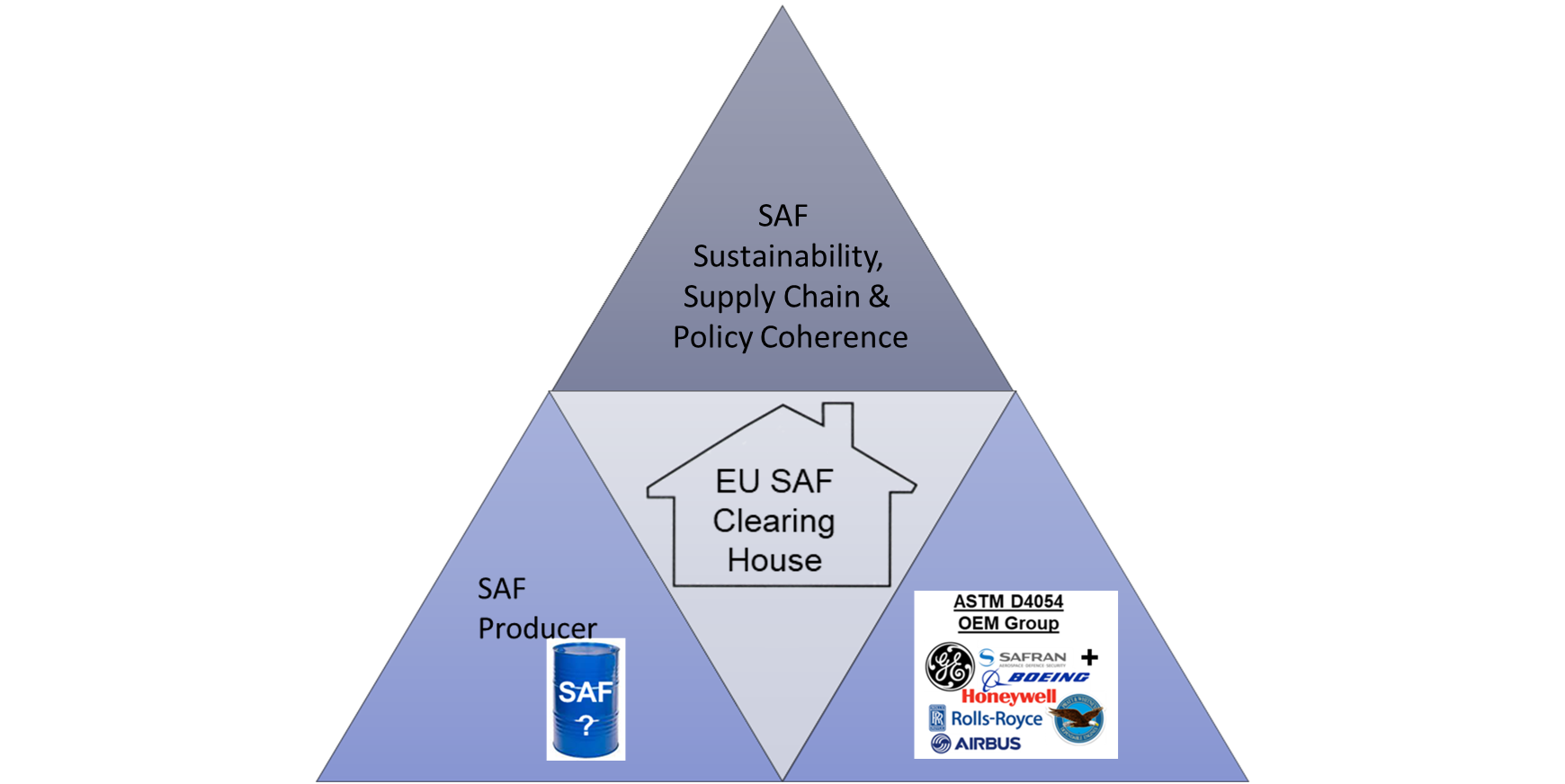 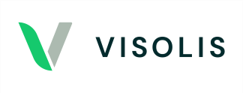 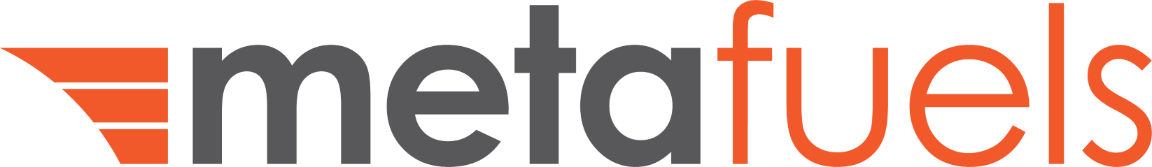 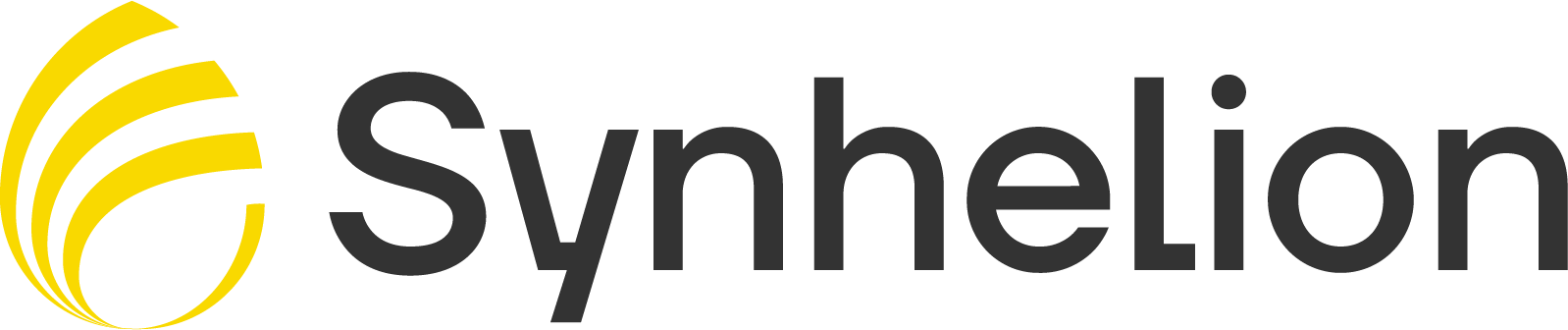 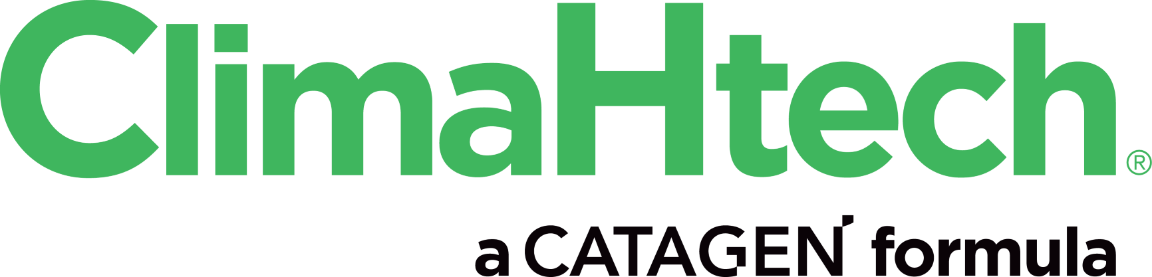 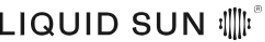 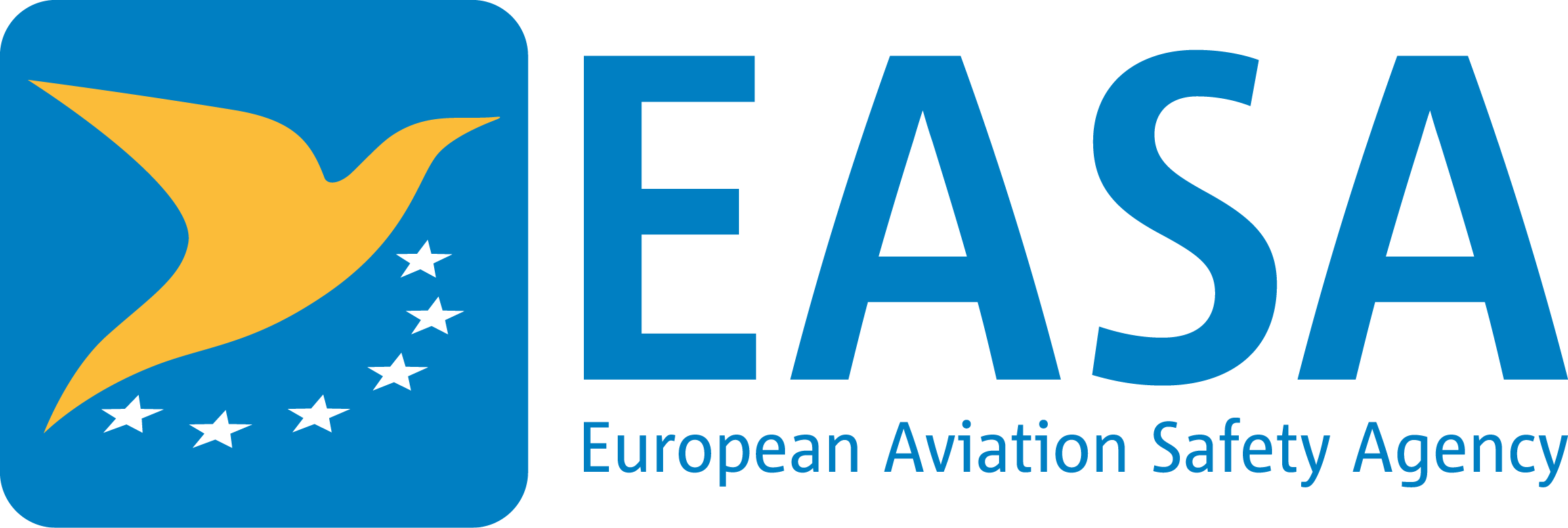 02/04/2025
Public 			Manged by EASA through Contribution Agreement MOVE/El/SUB/2022-519/SI2.877543
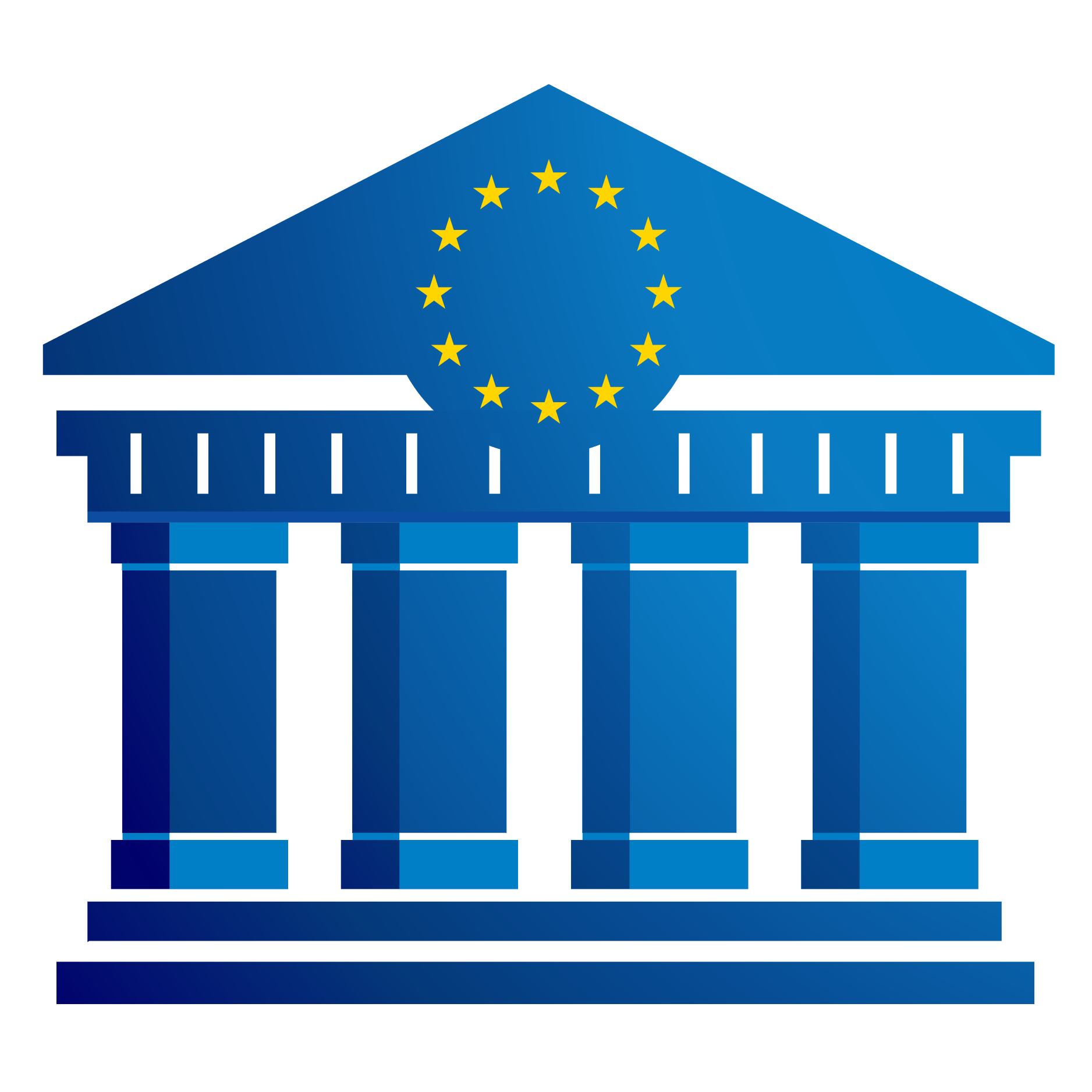 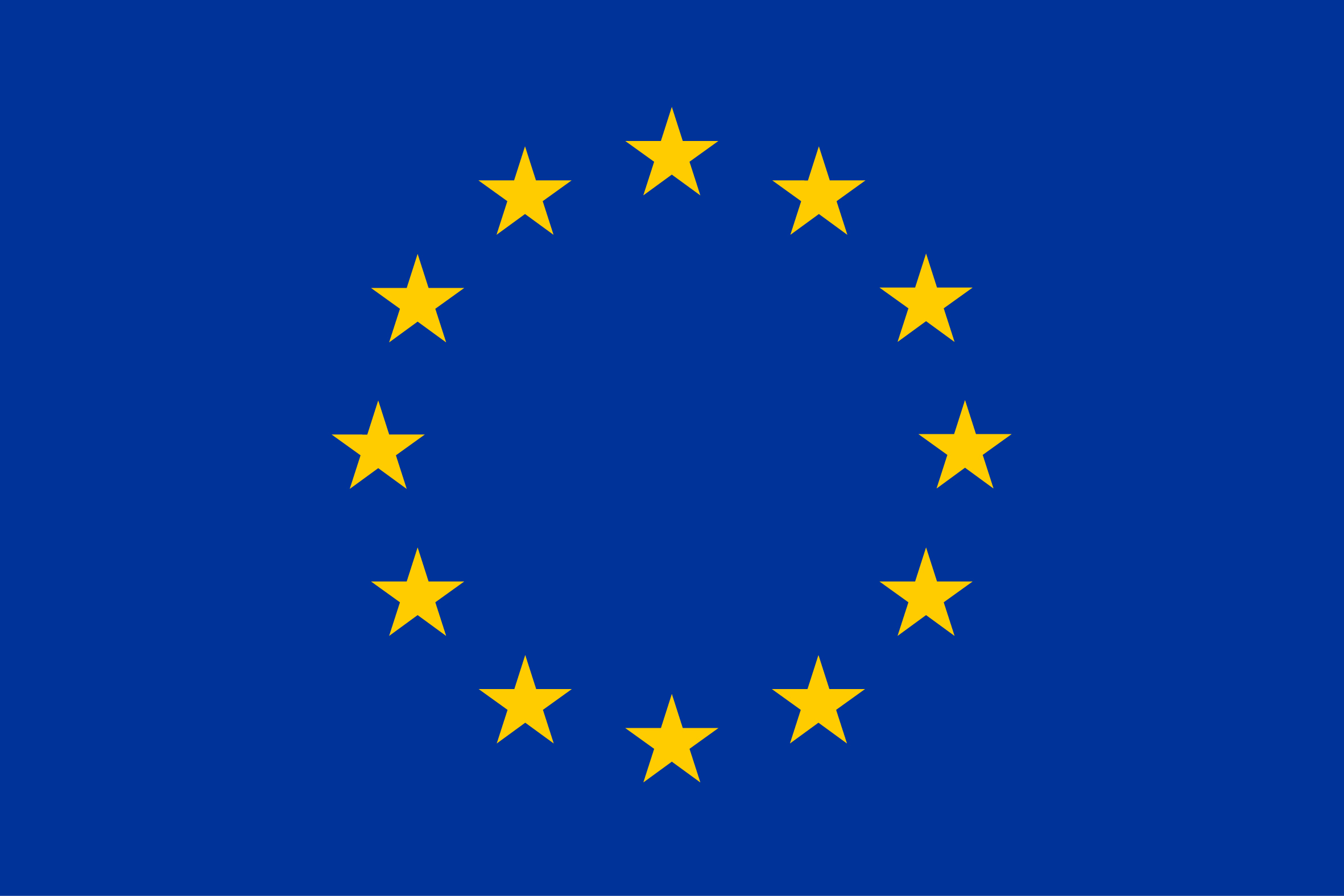 2025 Status of New SAFs
New Feedstock, or New Process, or New SAF product means OEM approval (ASTM D4054).
New synthetic blend component and/or New synthetic aviation turbine fuel.
Marathon (formerly Virent) (USA) – synthesized aromatic kerosene (SAK)
Feedstock: commercial sugars | Process: hydrodeoxygenation.

CSIR-IIP (India) – synthesized kerosene with aromatics (SKA)
Feedstock: FOG | Process: adapted HEFA.

ExxonMobil/Honeywell UOP (USA) – Methanol-to-Jet (MTJ)
Feedstock: Methanol | Process: dehydrogenation + oligomerization.

Halder-Topsoe (Denmark) – Methanol-to-Jet (MTJ)
Feedstock: Methanol | Process: dehydrogenation + oligomerization.

OMV ReOil (Austria) – synthesized kerosene with aromatics (SKA)
Feedstock: waste plastic | Process: pyrolysis oil + refinery ops

Revo (Japan) – HEFA with higher cycloparaffins.
Feedstock: FOGs | Process: HEFA.

CleanJoule (USA) – synthesized cycloparaffins (SCP)
Feedstock: Isoprene | Process: oligomerization + hydroprocessing.

UPM (Finland) – synthesized kerosene with aromatics (SKA)
Feedstock: Crude Tall Oil (CTO) | Process: hydroprocessing + fractionation.

IH2 (USA) – cycloparaffinic kerosene
Feedstock: wood/cellulous | Process: hydropyrolysis + hydroconversion.
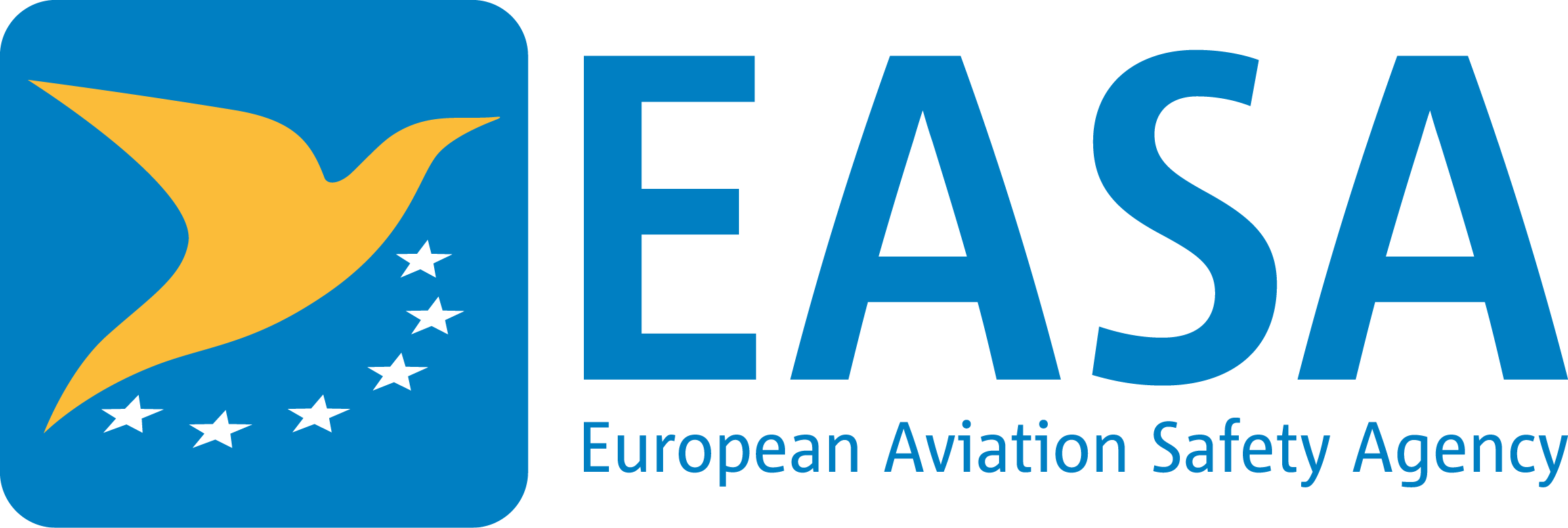 02/04/2025
Public 			Manged by EASA through Contribution Agreement MOVE/El/SUB/2022-519/SI2.877543
SAF Evaluation Funnel
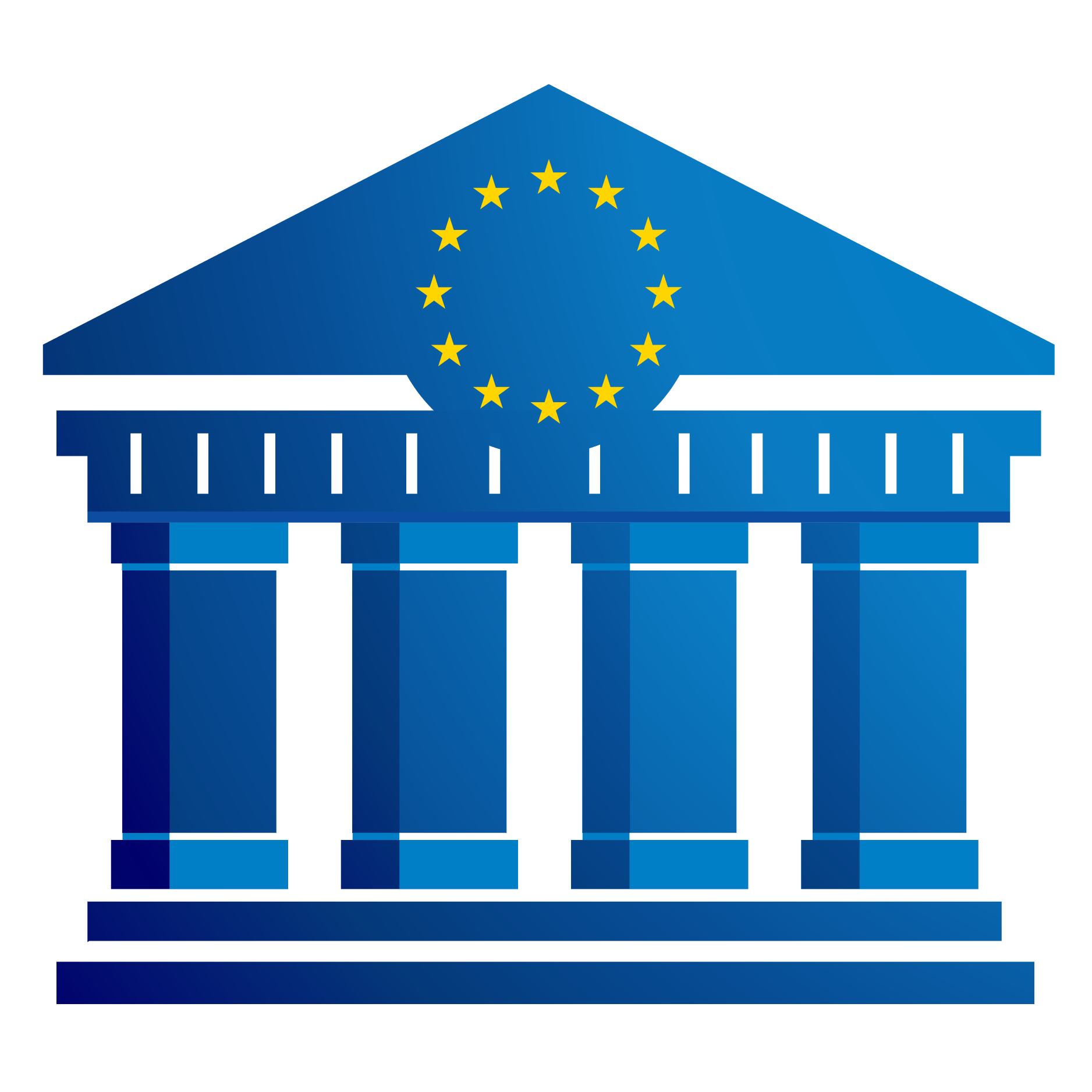 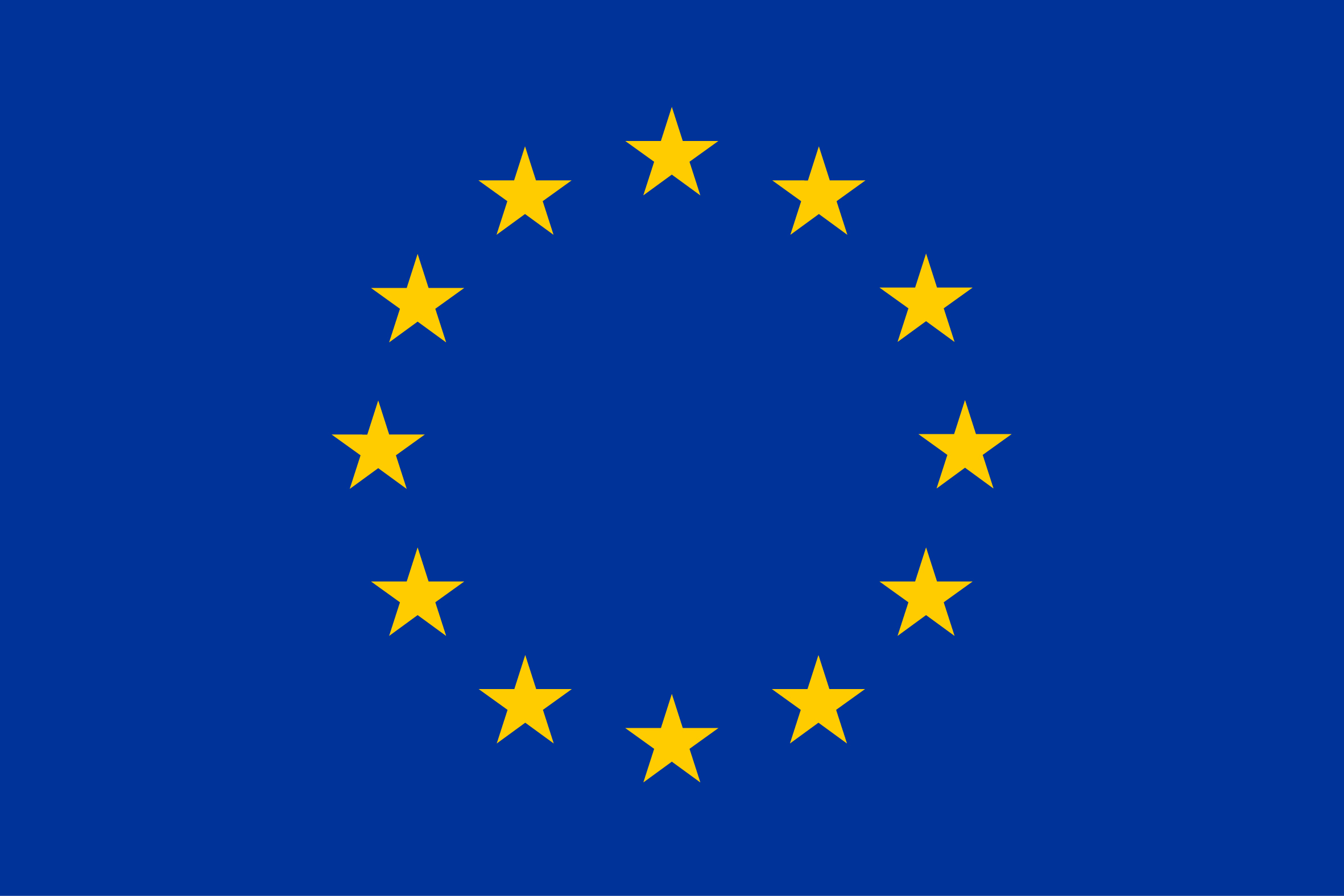 Facilitate OEM approval.
Provide Reliable Data
Prepare Producers.
Training & Guidance
New SATF Pathway
Engagement
Scaling
Evaluation Process
Research & Development
Are you producing a SAF according to a D7566 Annex or do you require approval for a new SAF type?
Prescreening
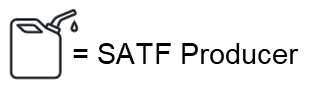 D4054 Evaluation
by OEMs
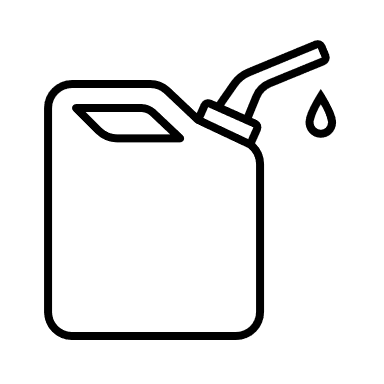 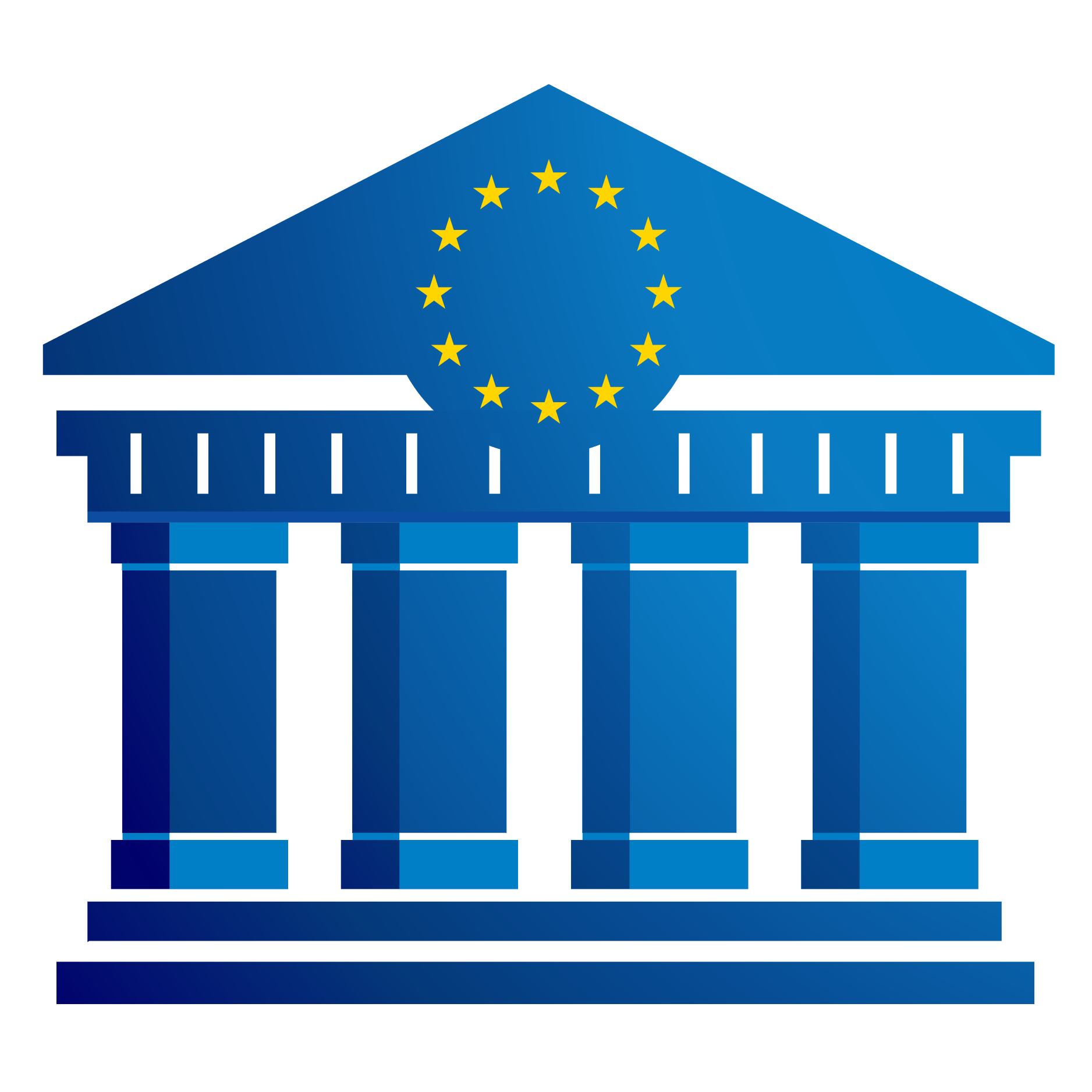 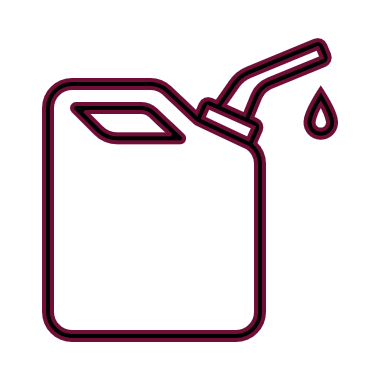 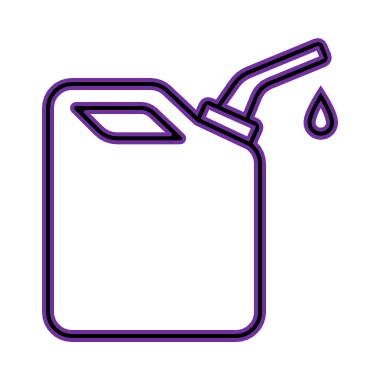 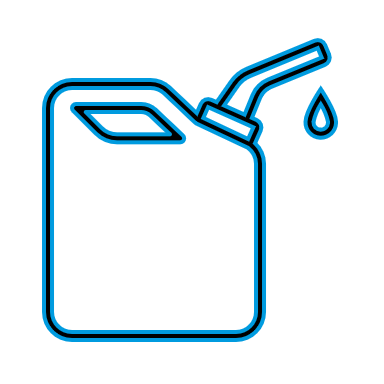 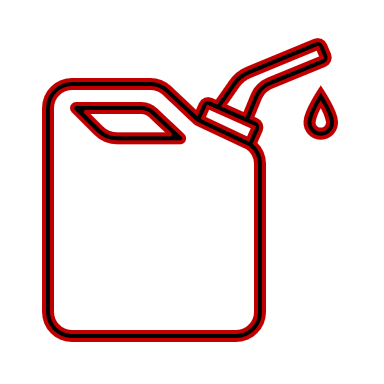 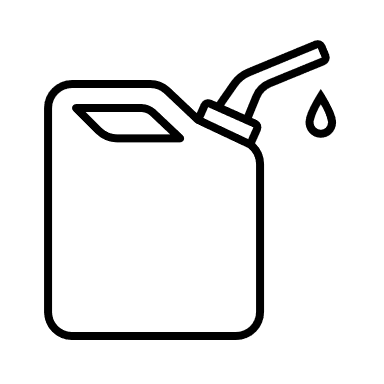 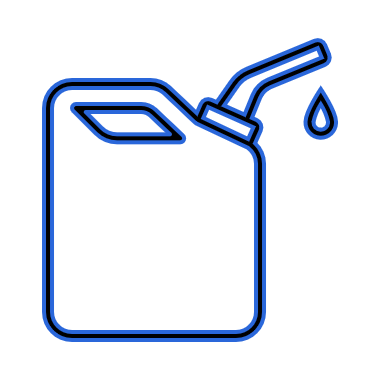 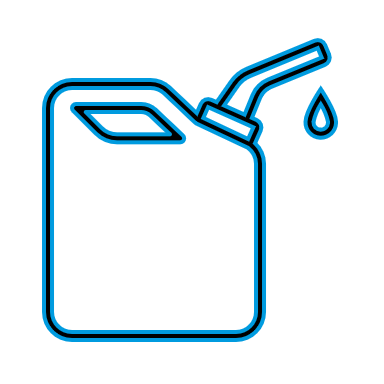 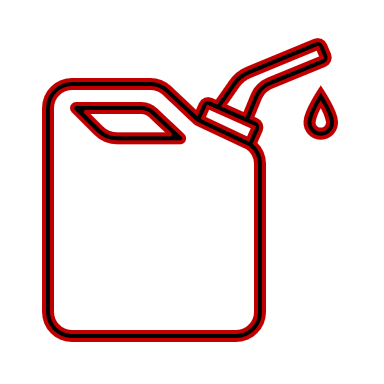 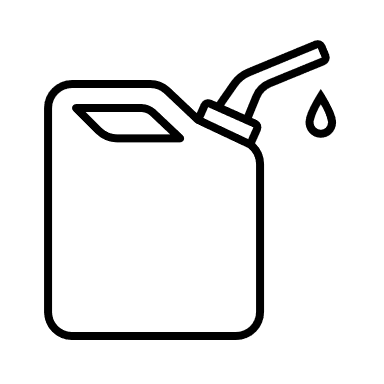 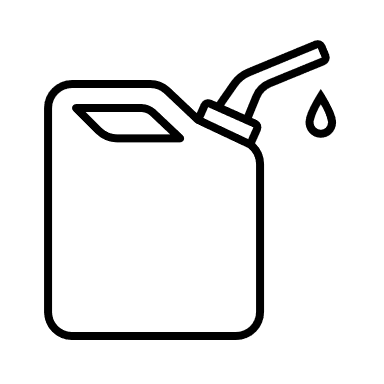 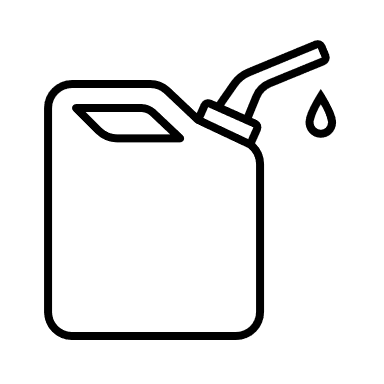 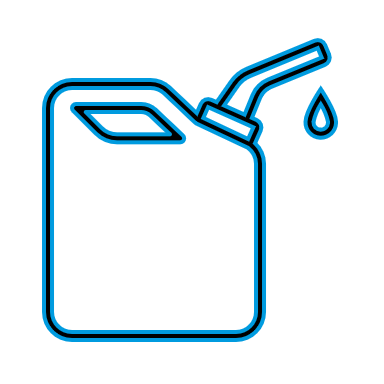 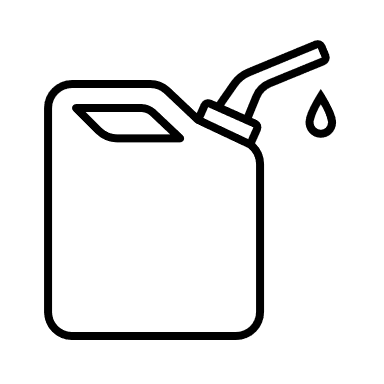 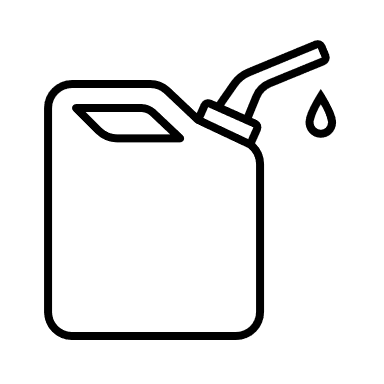 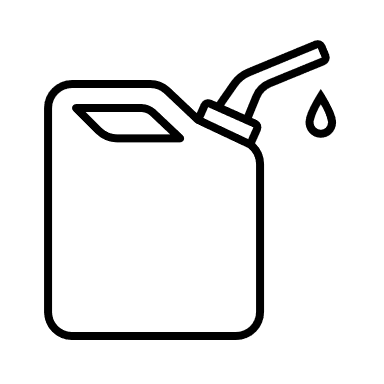 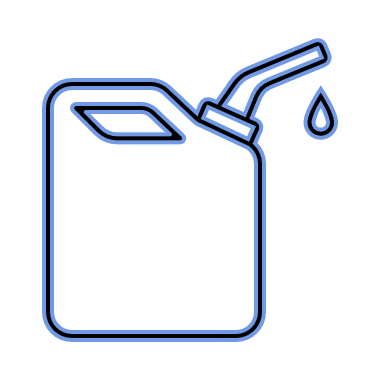 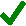 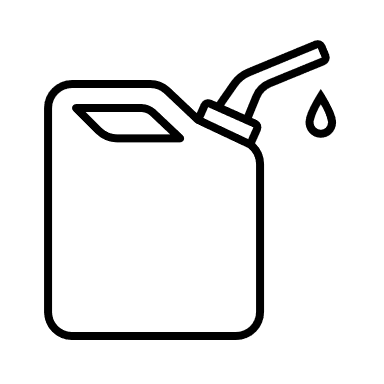 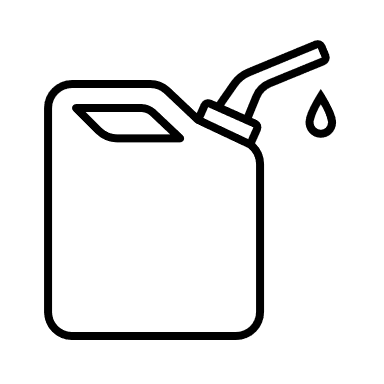 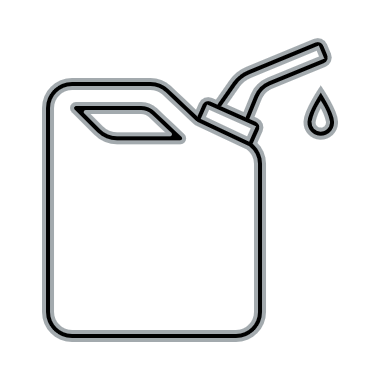 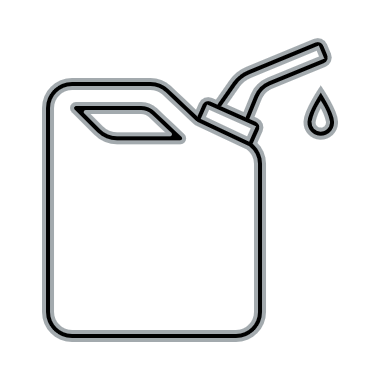 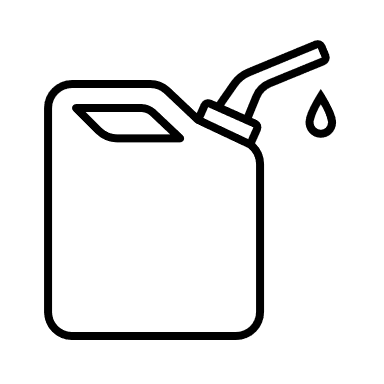 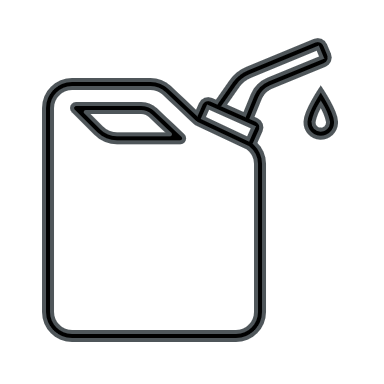 Your processes are similar ,you should form a joint task force and go through evaluation together.
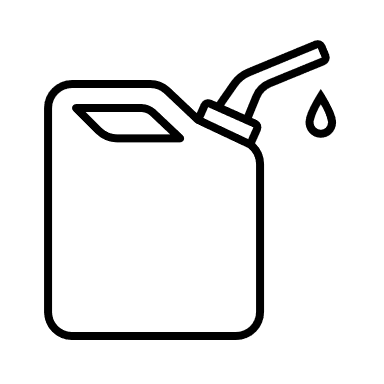 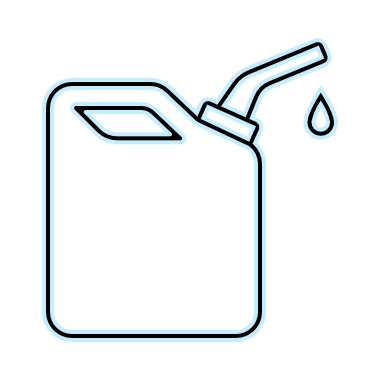 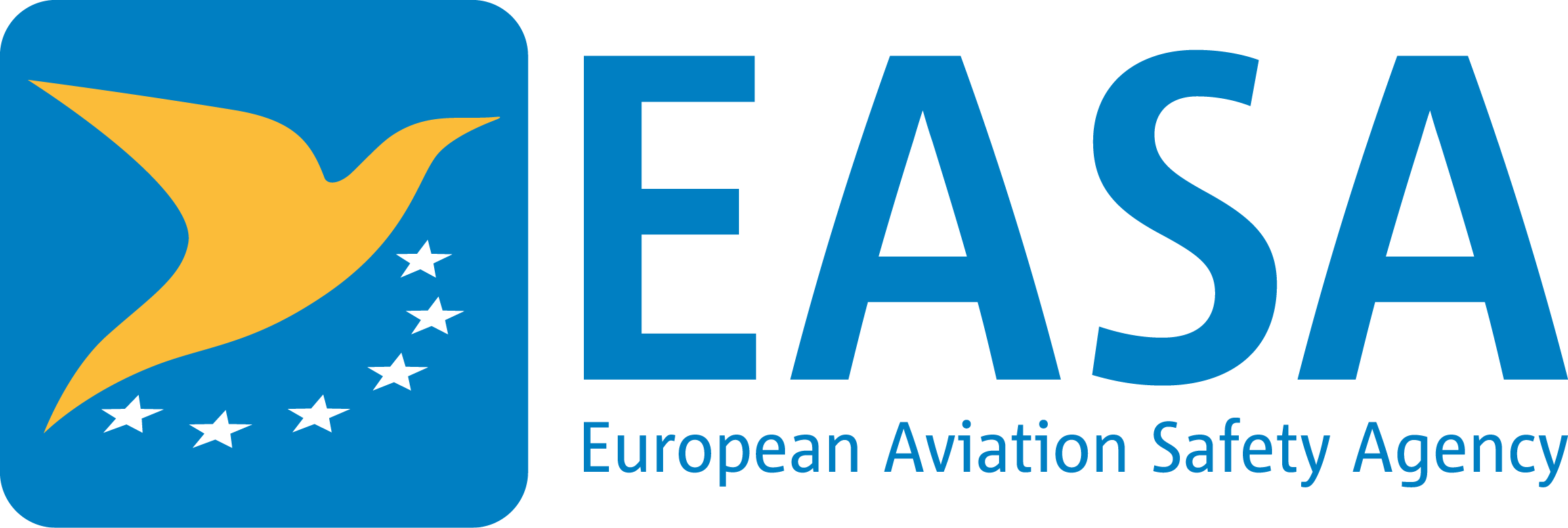 02/04/2025
Public 			Manged by EASA through Contribution Agreement MOVE/El/SUB/2022-519/SI2.877543
SAF Evaluation Funnel
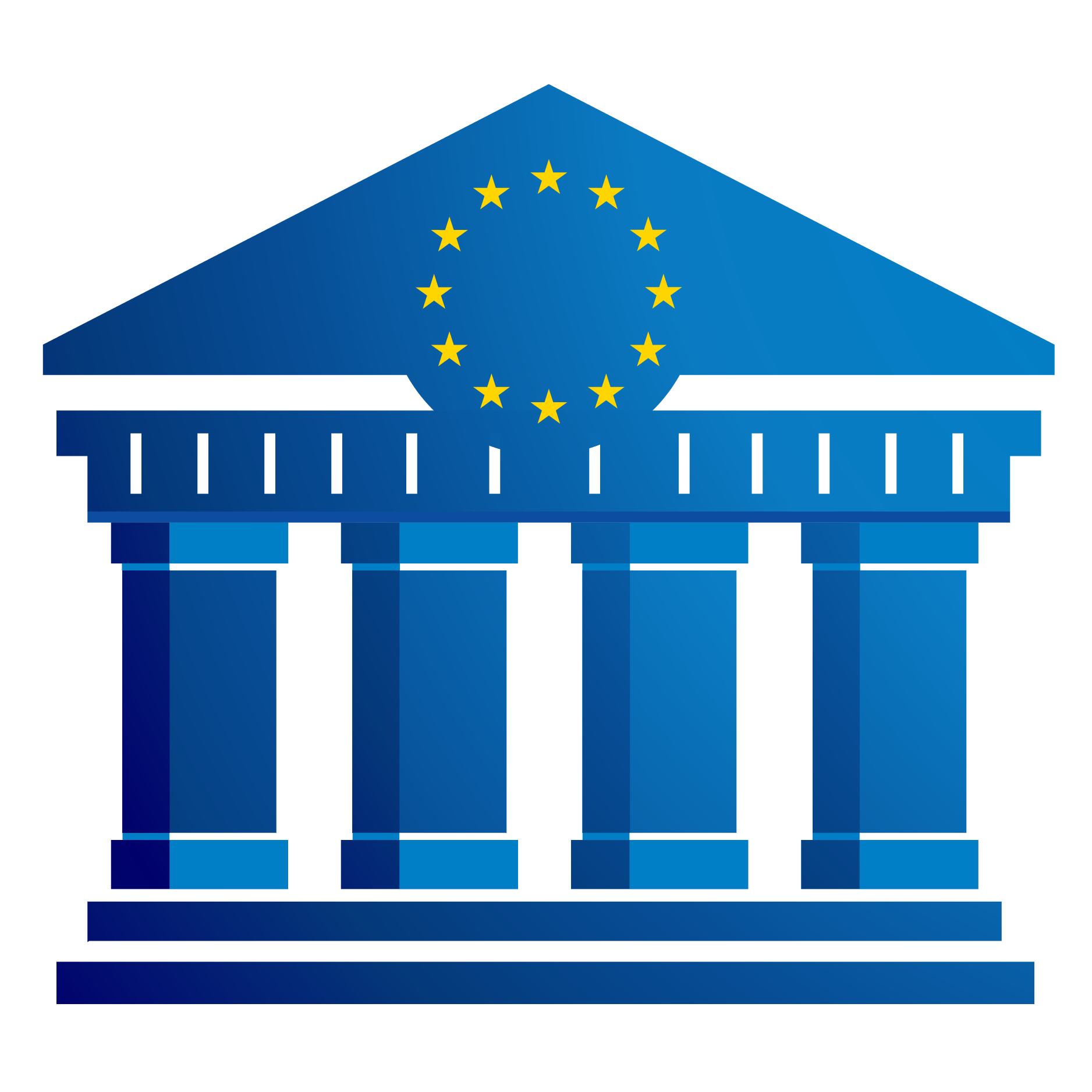 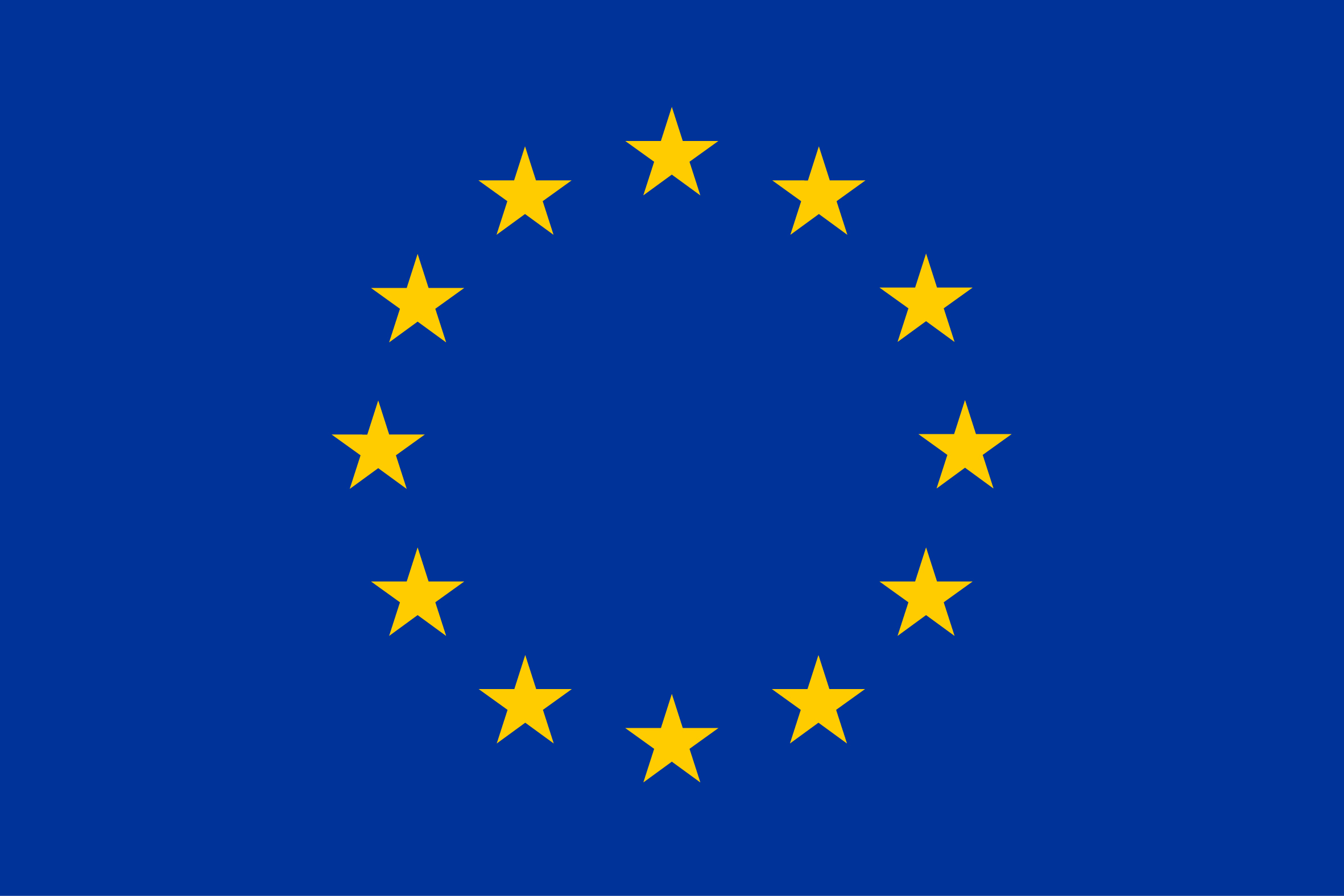 Facilitate OEM approval.
Provide Reliable Data
Prepare Producers.
Training & Guidance
New SATF Pathway
Engagement
Scaling
Evaluation Process
Research & Development
Are you producing a SAF according to a D7566 Annex or do you require approval for a new SAF type?
Prescreening
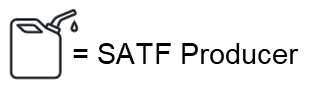 You are ready for OEM evaluation.
Yes
D4054 Evaluation
by OEMs
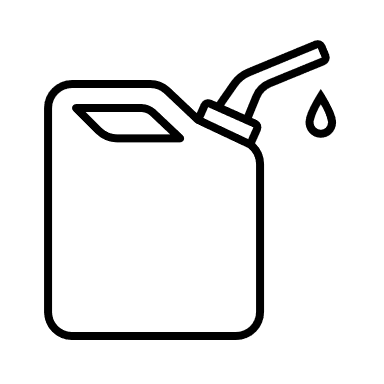 Exit the Clearing House, you are free to produce.
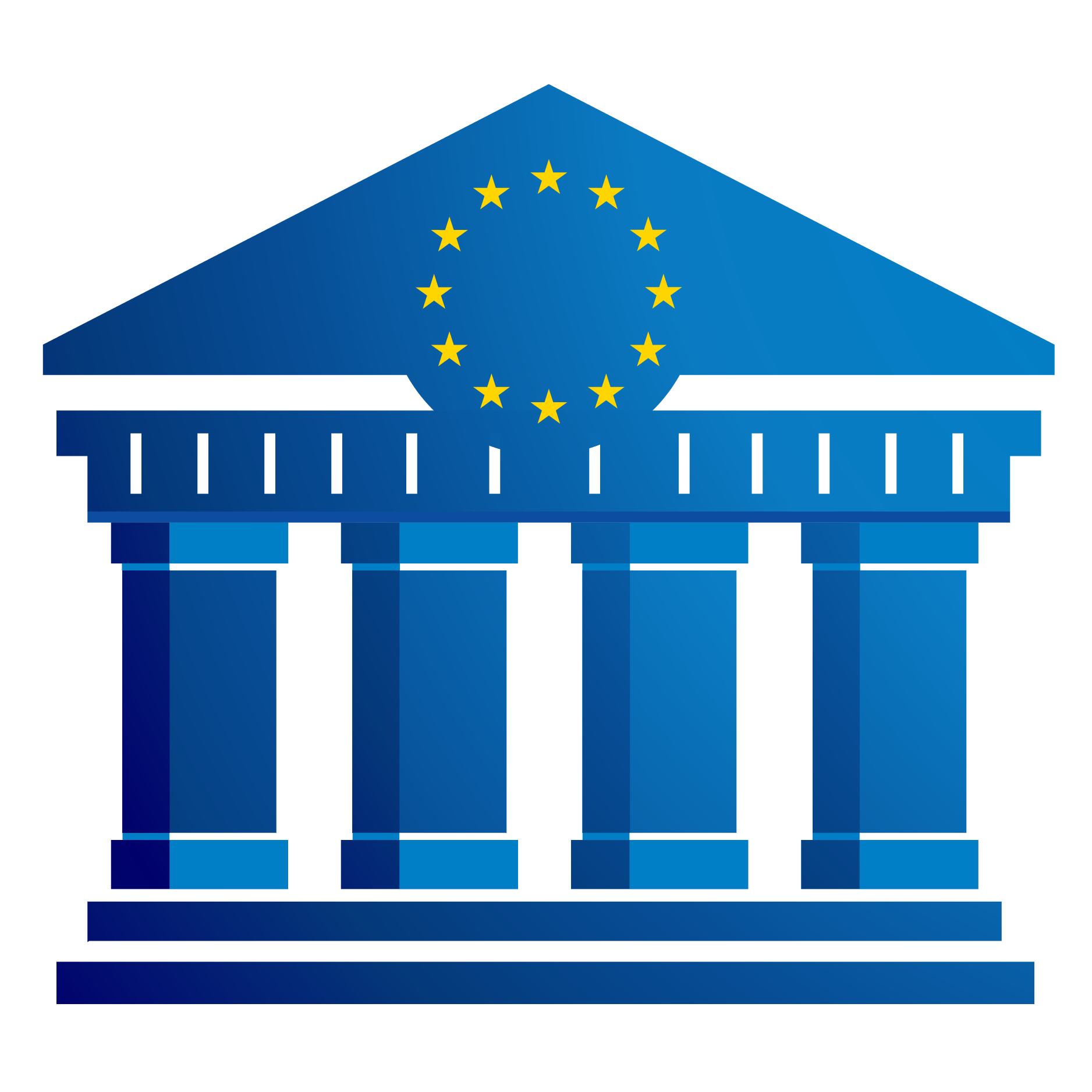 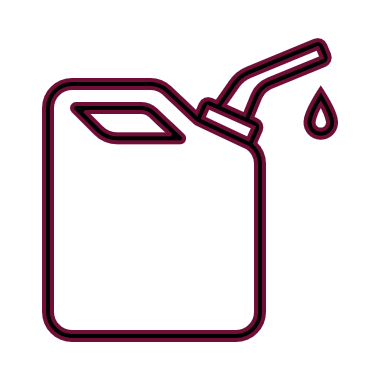 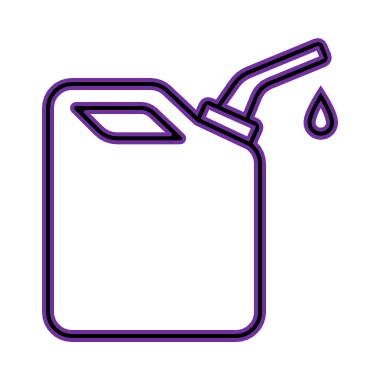 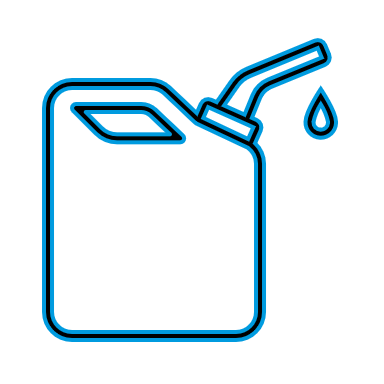 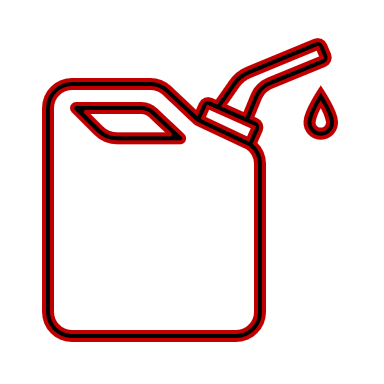 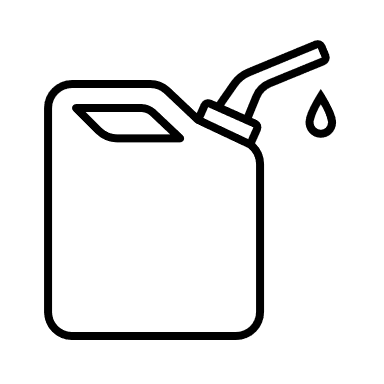 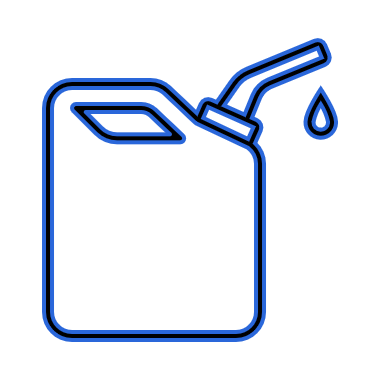 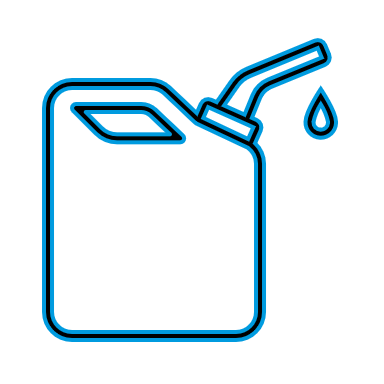 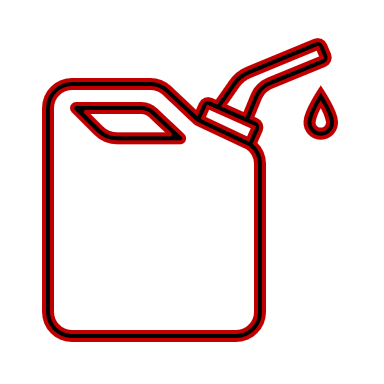 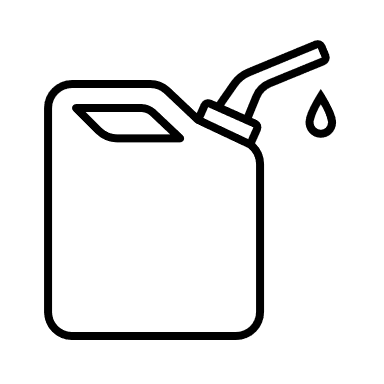 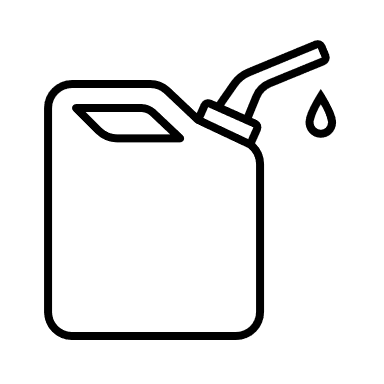 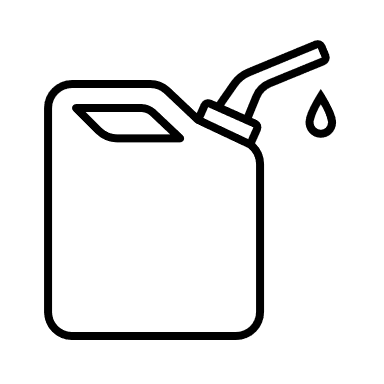 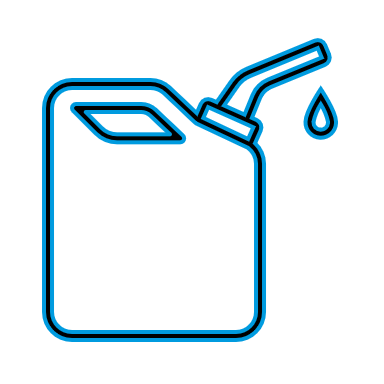 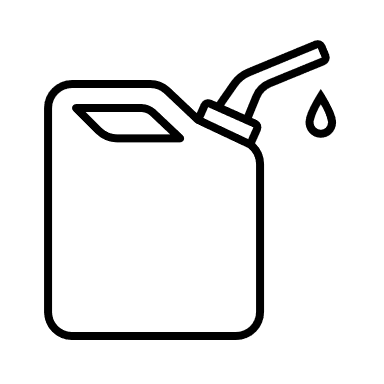 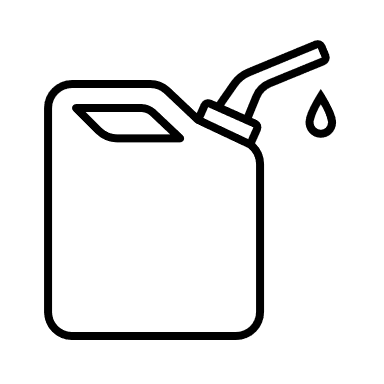 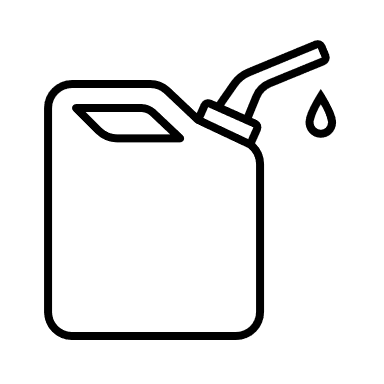 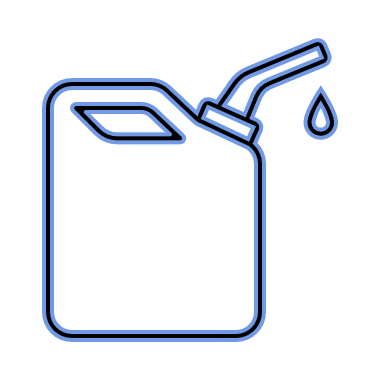 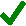 We are not sure?
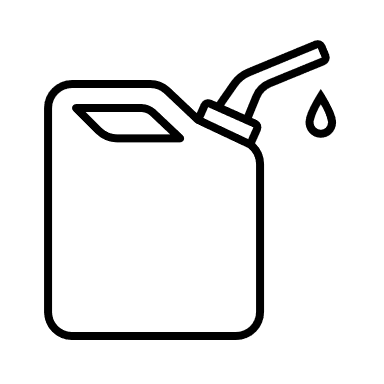 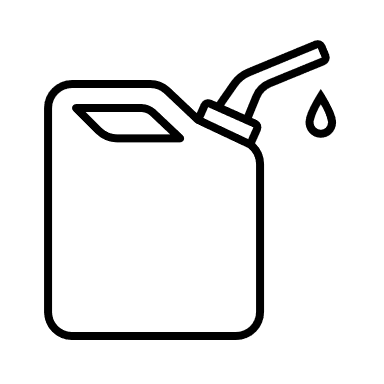 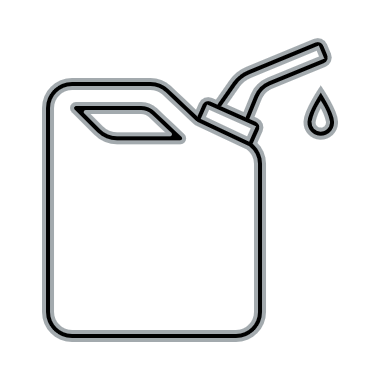 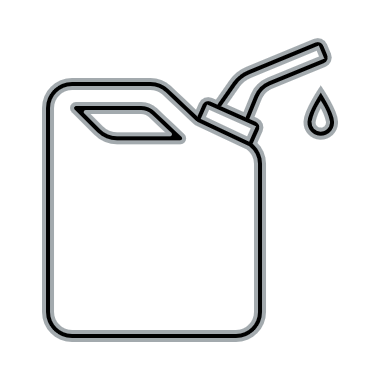 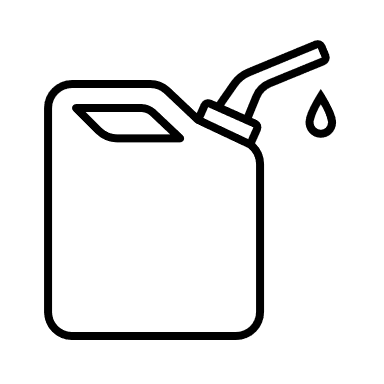 No
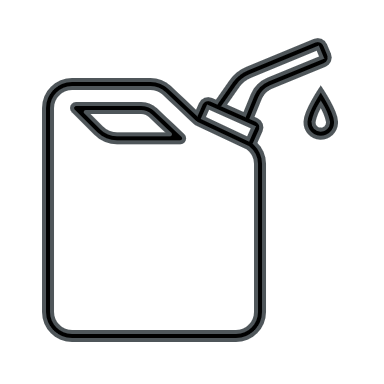 Your processes are similar ,you should form a joint task force and go through evaluation together.
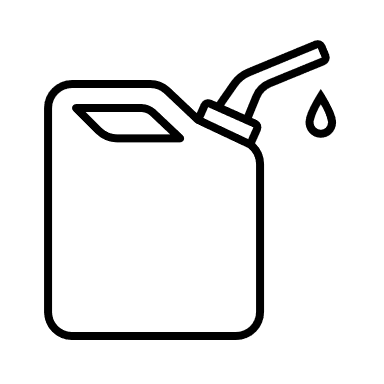 We aim to produce “SAF” but we don’t know anything about the evaluation process
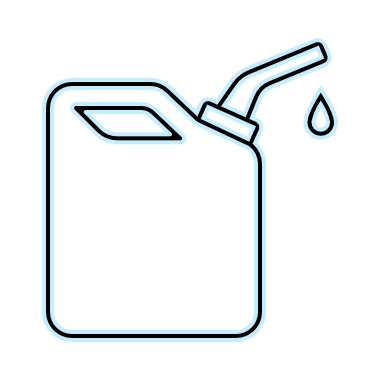 We might need to go through the D4054 evaluation
Our fuel might be compatible to a D7566 Annex
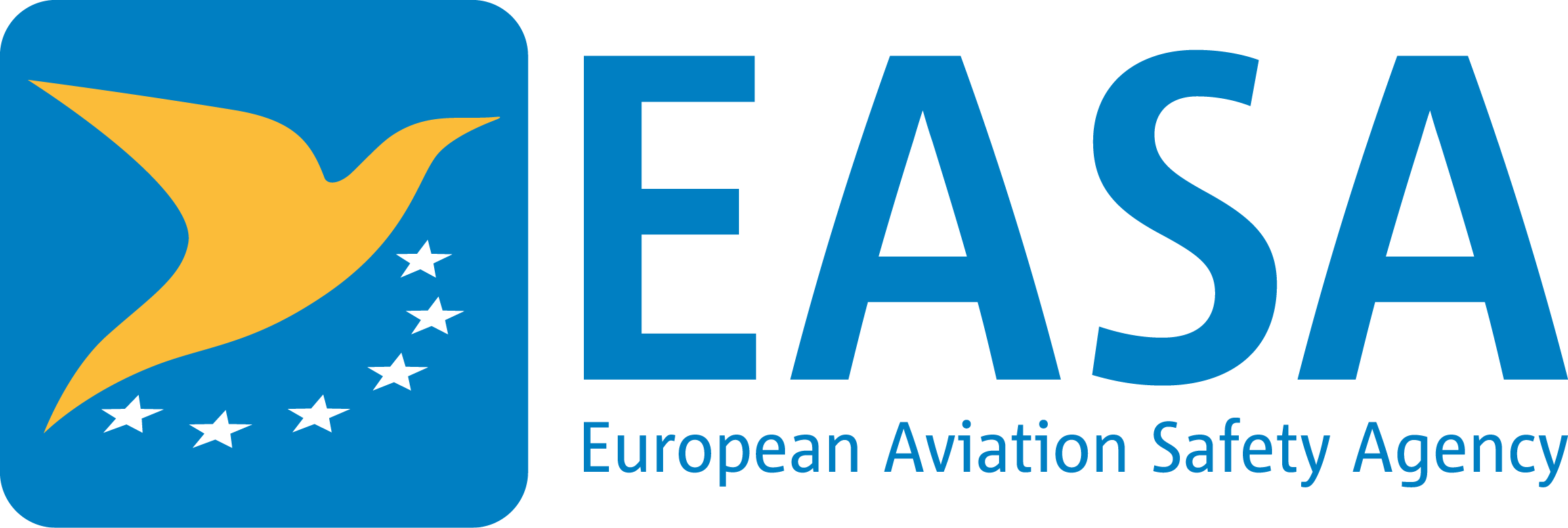 02/04/2025
Public 			Manged by EASA through Contribution Agreement MOVE/El/SUB/2022-519/SI2.877543
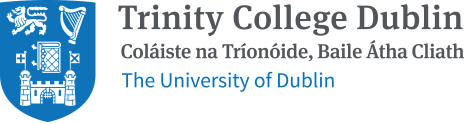 Many Barriers to Scaling SAF - Opportunities
1. Enable
TCD & EU SAF Clearing House Concept:     Lower common barriers with expert led centralized services.
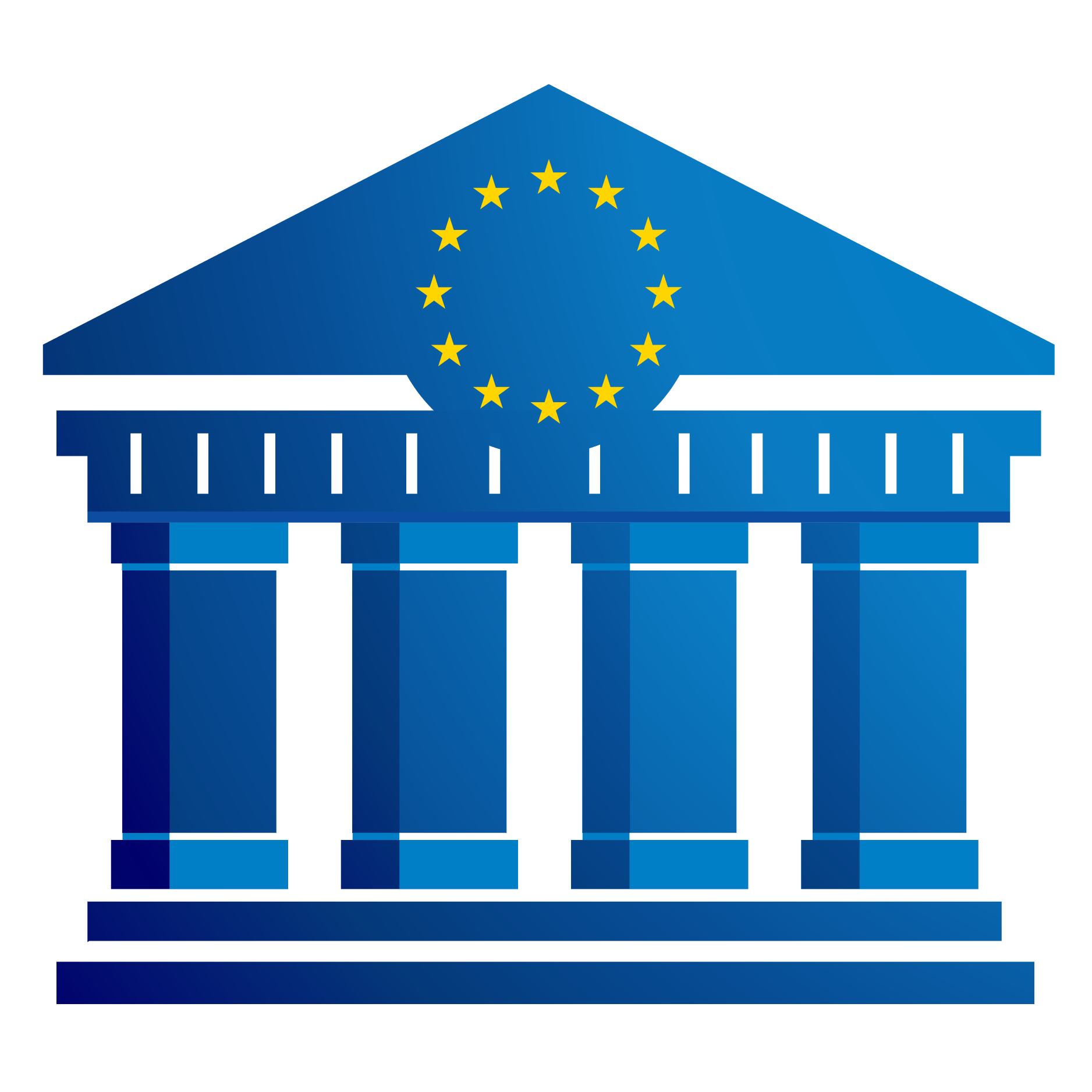 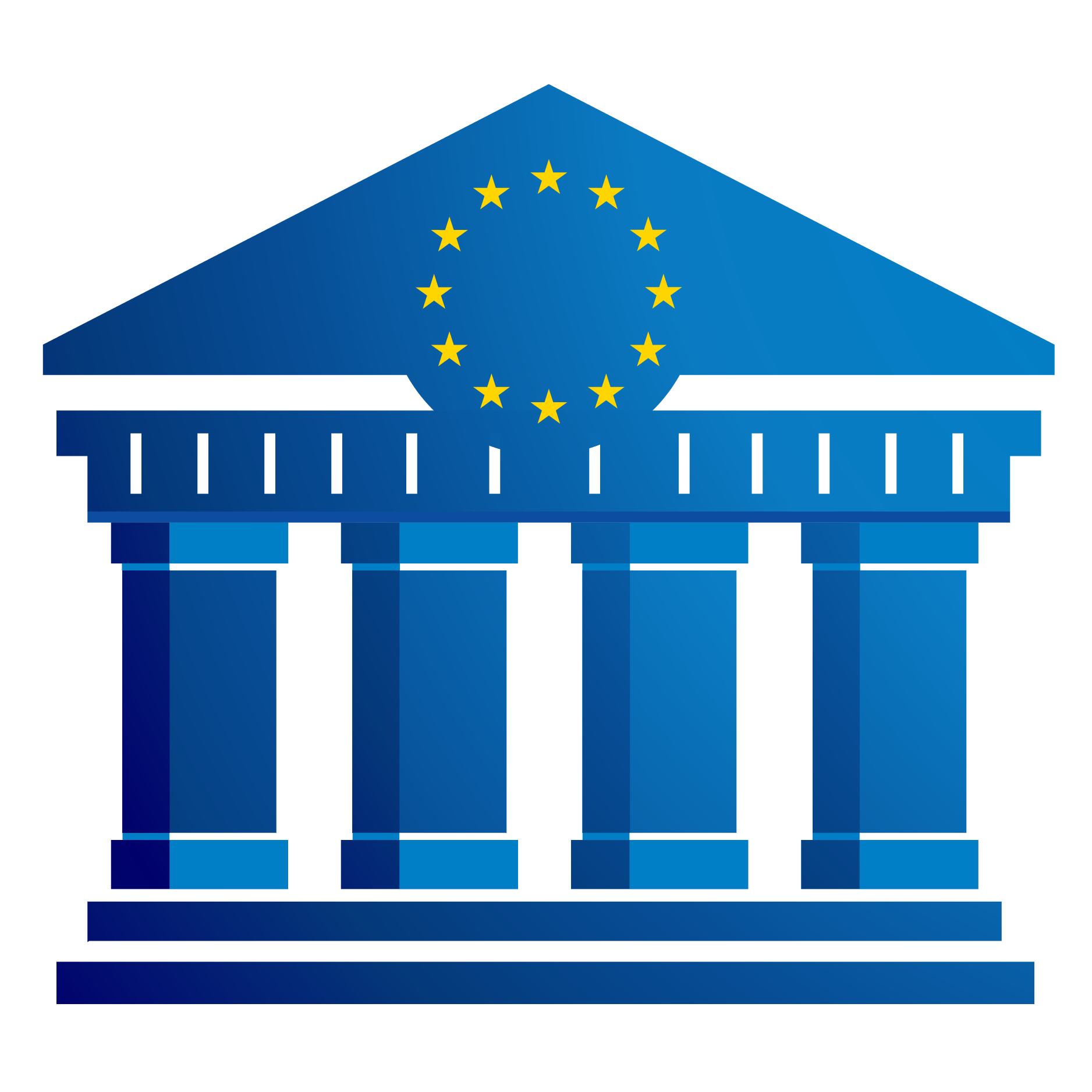 SAF Technical Quality Evaluation & Approval
Techno Economic Assessment.
Supply Chain Integrity Assessment.
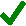 SAF Sustainability Certification.
Final Investment Decision accelerator.
Centralized syncrude upgrading facilities.
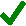 2. New Designs for Scale A + B
A) Feedstocks: Available, energy rich, 
    hydrogen rich, biogenic carbon:
Lignocellulose.
Sewage sludge.
B) High TRL conversion processes.
Fast pyrolysis.
Hydrothermal liquefaction.
Hydrolysis.
3. Be Smart
Low Carbon Platform Commodities as a lower risk collecting point  - hydrogen rich, liquids, multi-use market commodities.

Syngas to SAF
Ethanol to SAF
Methanol to SAF
Formates to SAF?
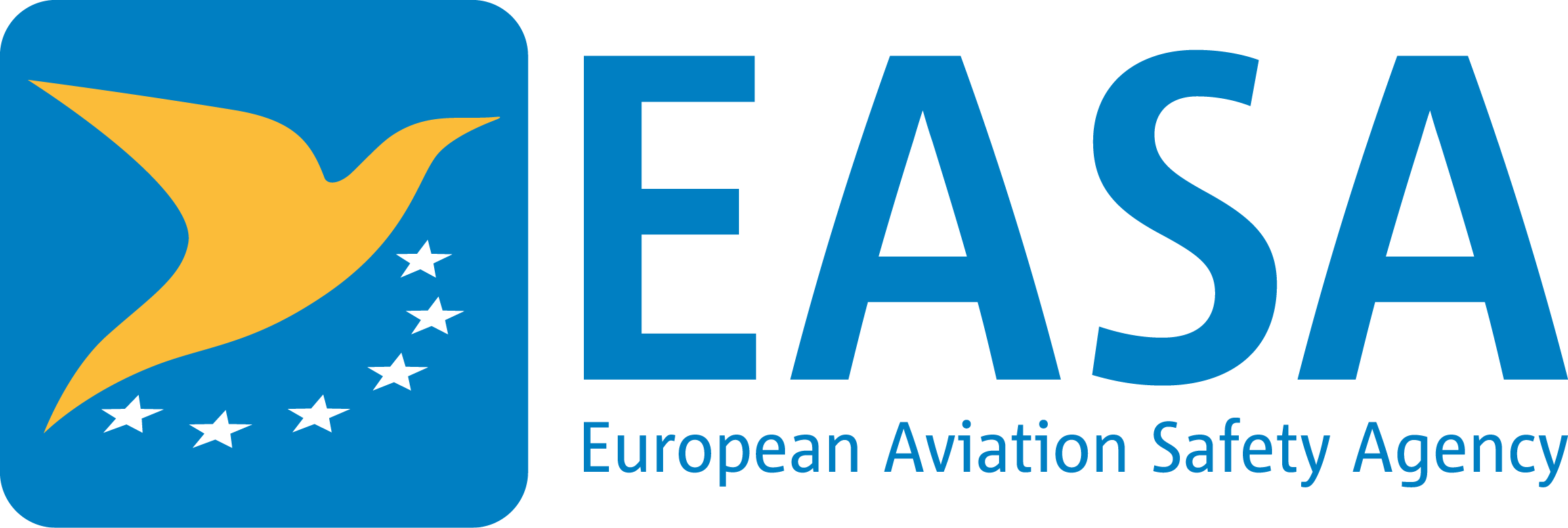 02/04/2025
Public 			Manged by EASA through Contribution Agreement MOVE/El/SUB/2022-519/SI2.877543
EU SAF Clearing HouseConcept: Lowering Barriers Faced by All with Expert Led Services
New Technologies? Fast pyrolysis? Hydrothermal liquefaction? CO2 Electrolysis? Methanol?
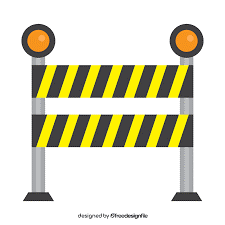 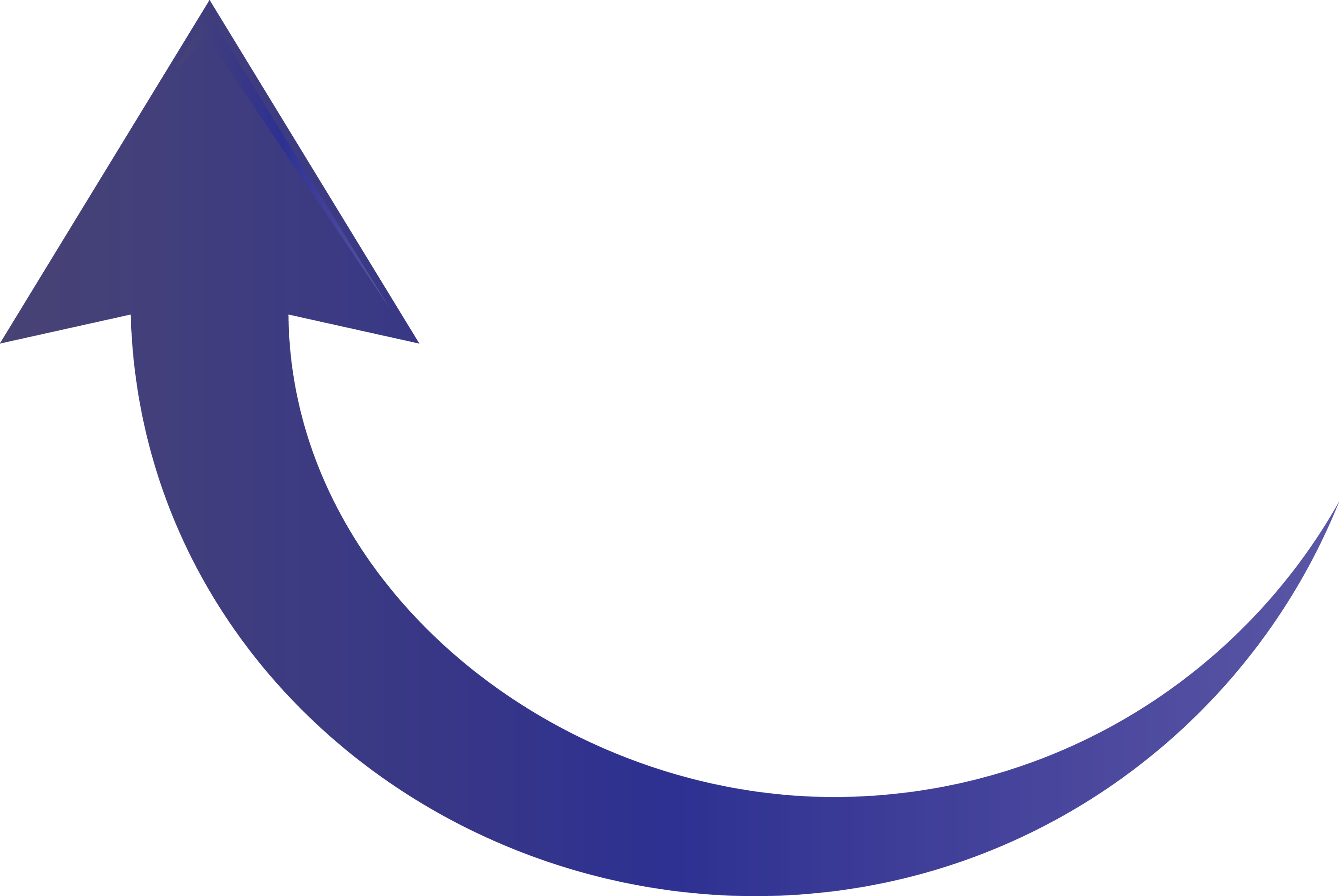 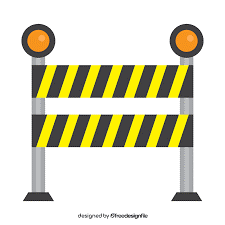 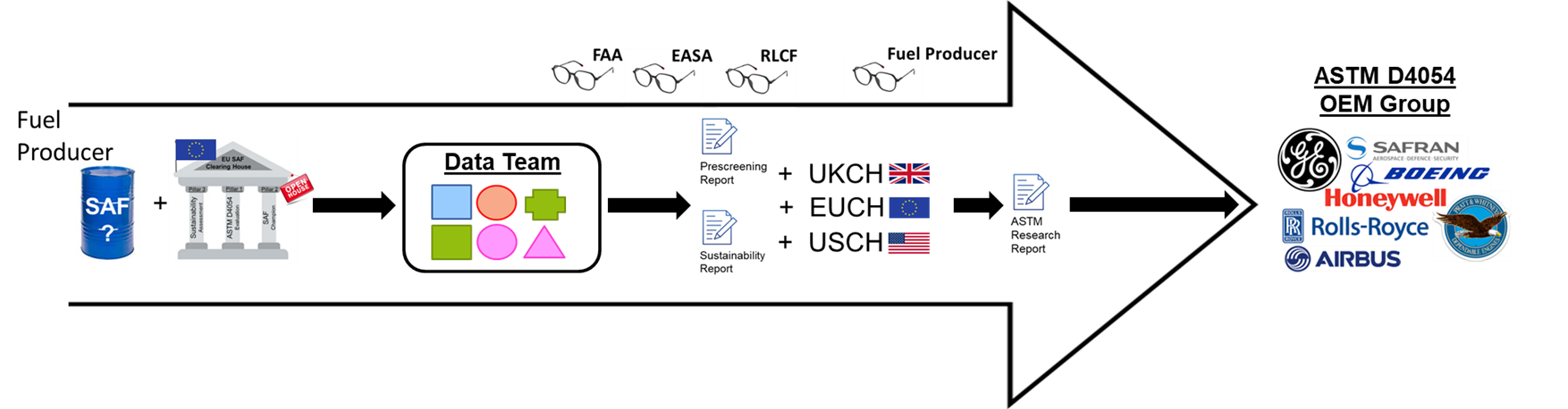 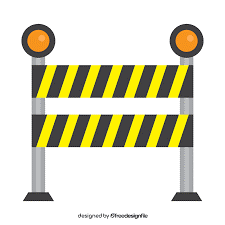 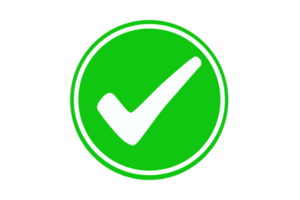 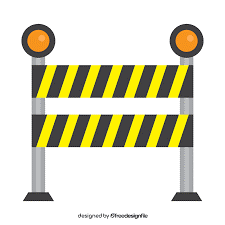 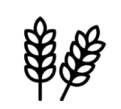 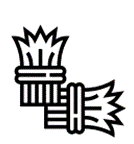 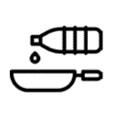 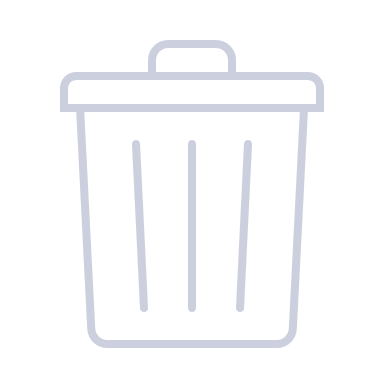 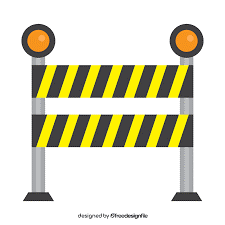 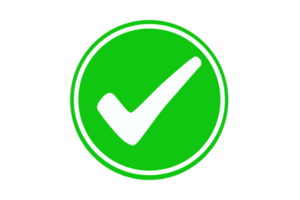 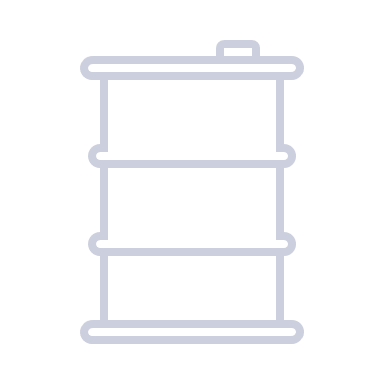 Sustainability Certification?
OEMs Group must approve (allow) all of this
=> testing => data => review => agree => time & €€€.
Business Case & Bankability?
Off-takers?
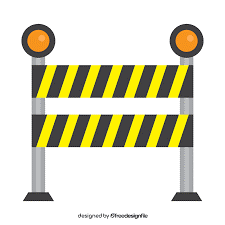 Need for more new feedstock-to-SAF pathways to be approved for use
Need for ~300 SAF plants to ReFuelEU
Need EU’s 67 refineries to co-process more biocrudes at higher blends
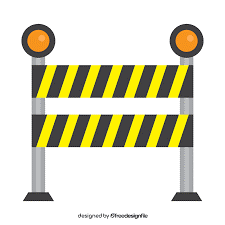 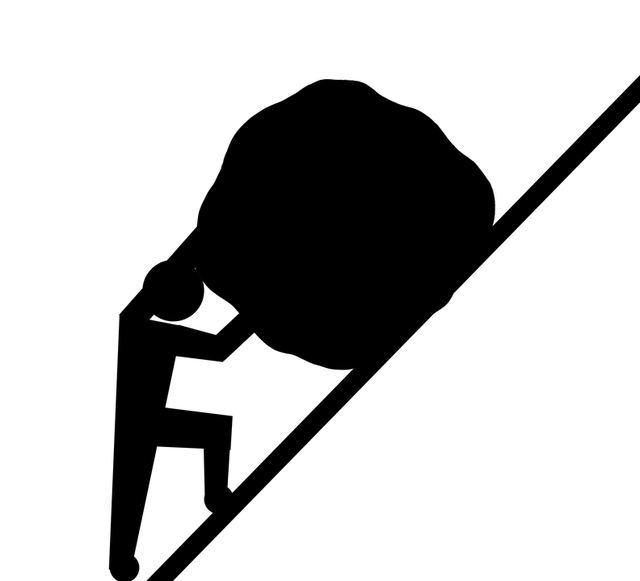 New Feedstocks with Supply Chain Hubs? Centralised syncrude upgrading?
100% SAF?
OEM Group
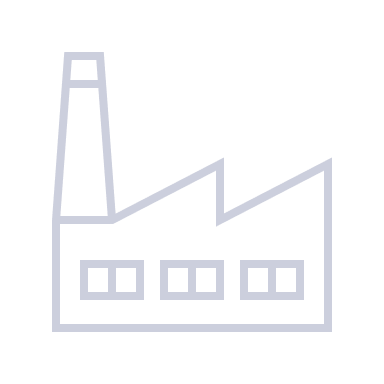 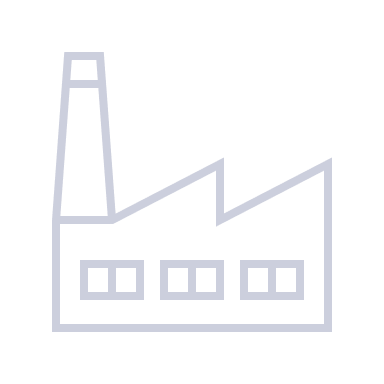 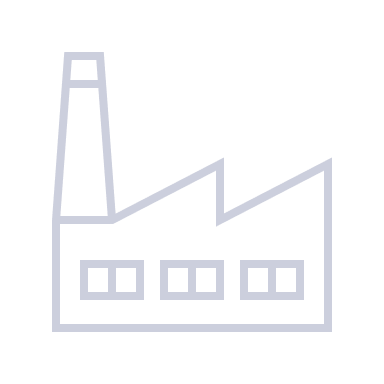 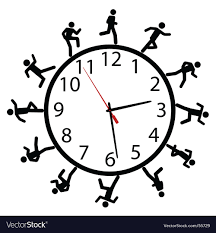 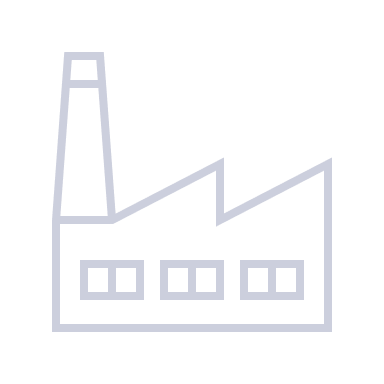 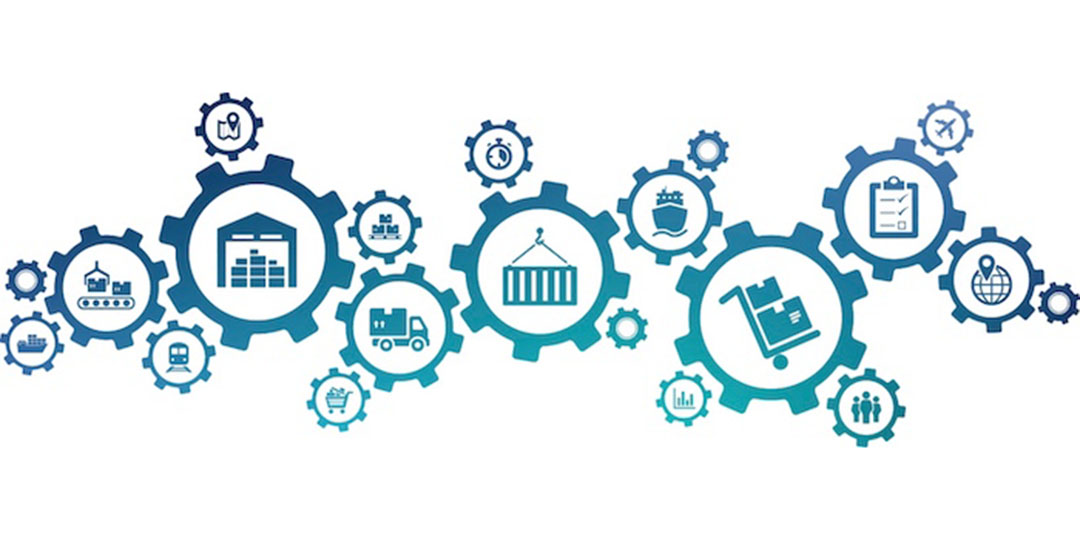 As of Today
8 feedstock-to-SAF pathways & 
3 co-processing pathways  
Approved in 16 years
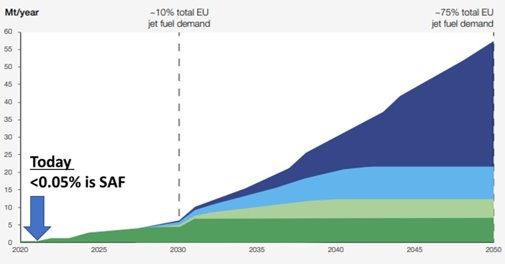 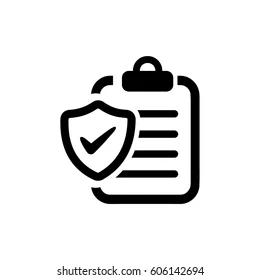 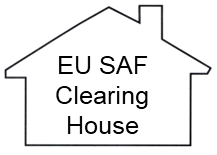 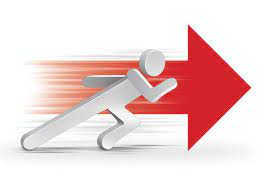 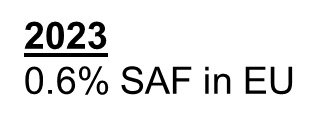 14 SAF candidates currently under evaluation, but OEMs can evaluate ~2 per year
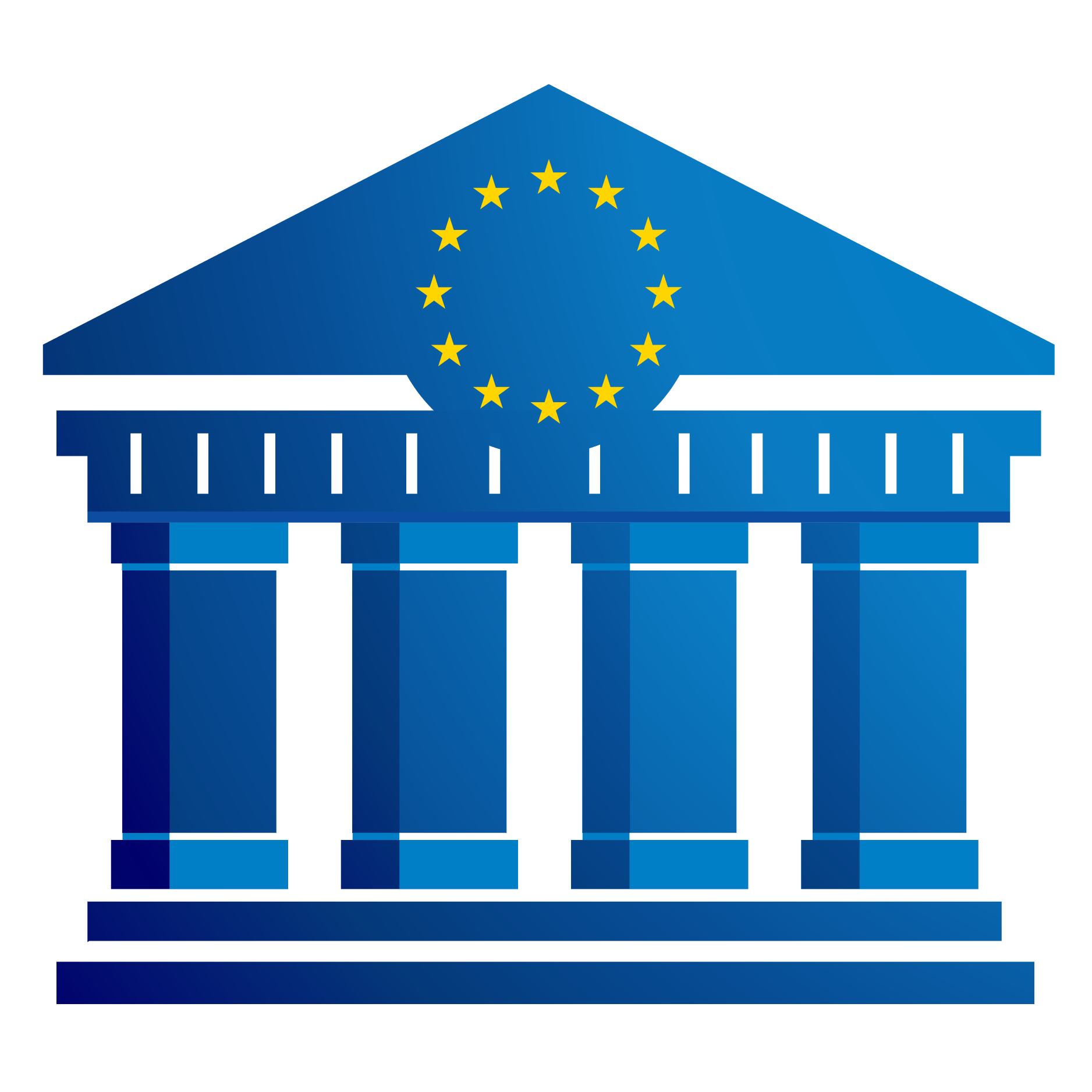 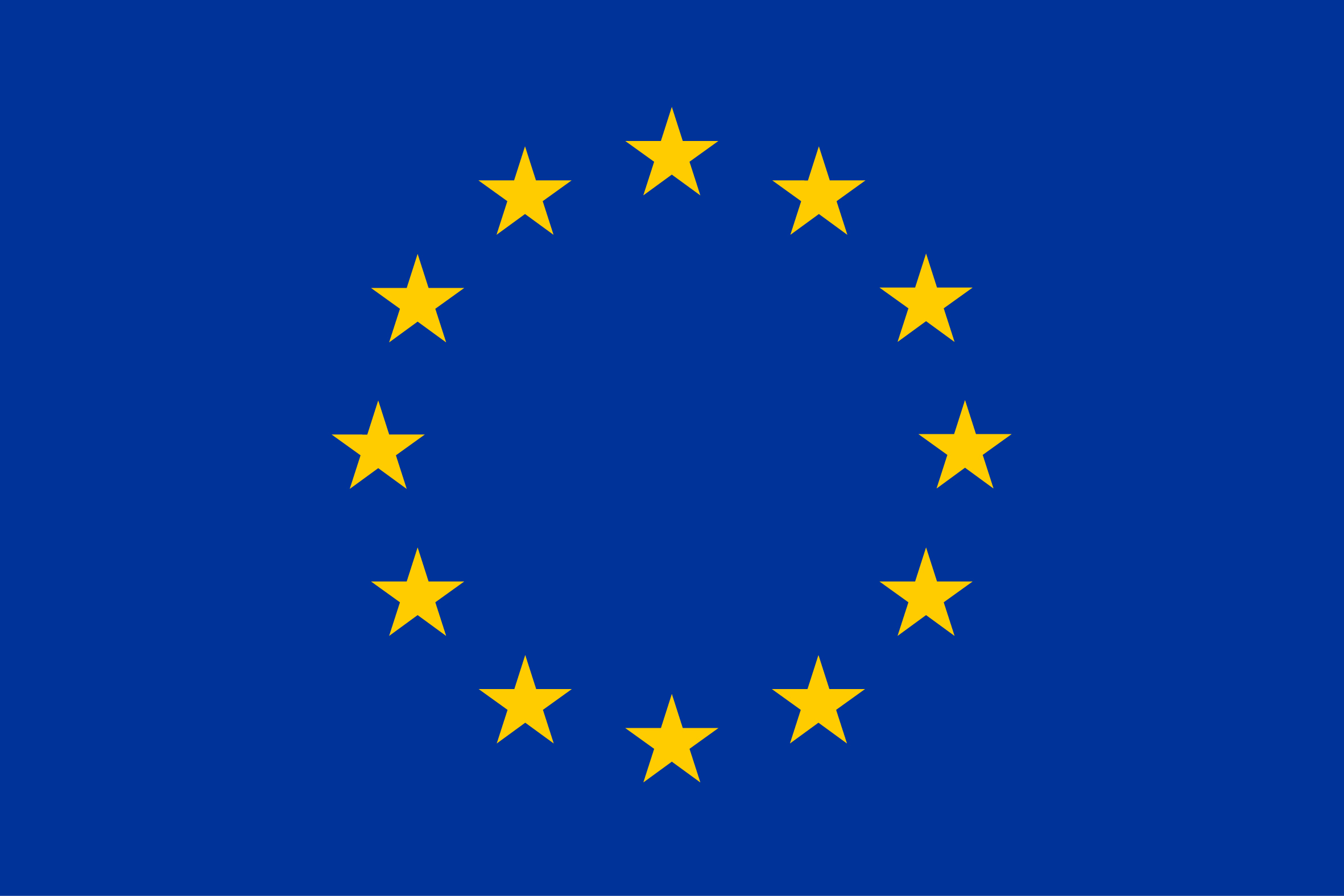 Clearing House ConceptMarket Intelligence Workshops to Propose Barriers/Solutions
Coordinated International Engagement with EU/US/UK Clearing Houses
Professor Joshua Heyne
Washington State University
US SAF Clearinghouse
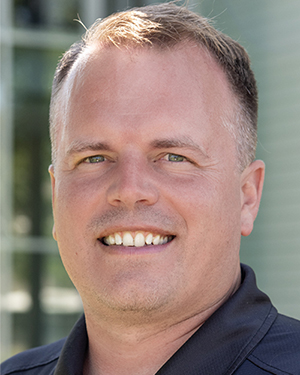 Next Workshops:
Sustainable Aviation Futures
        @ Amsterdam, May 7.

ICSAR, Dublin July 8-11.
	@ SMBC Aviation Capital

Sustainable Aviation Futures
	@ Houston October 15.
Professor Stephen Dooley
Professor Mohammad R. Ghaani
Trinity College Dublin
EU SAF Clearinghouse
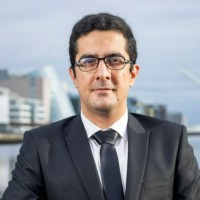 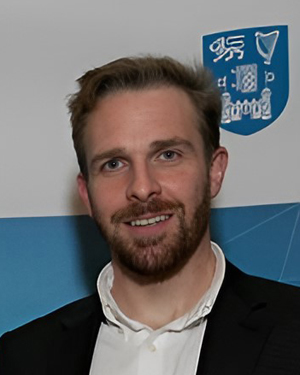 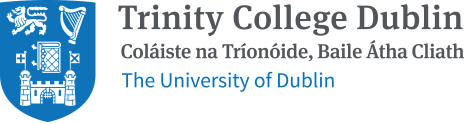 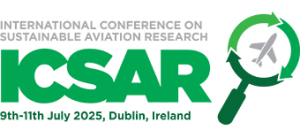 Collective Action.
2 . Identify Common Barriers.
3. Implement Impactful Solutions Together.
4. Deploy SAF.
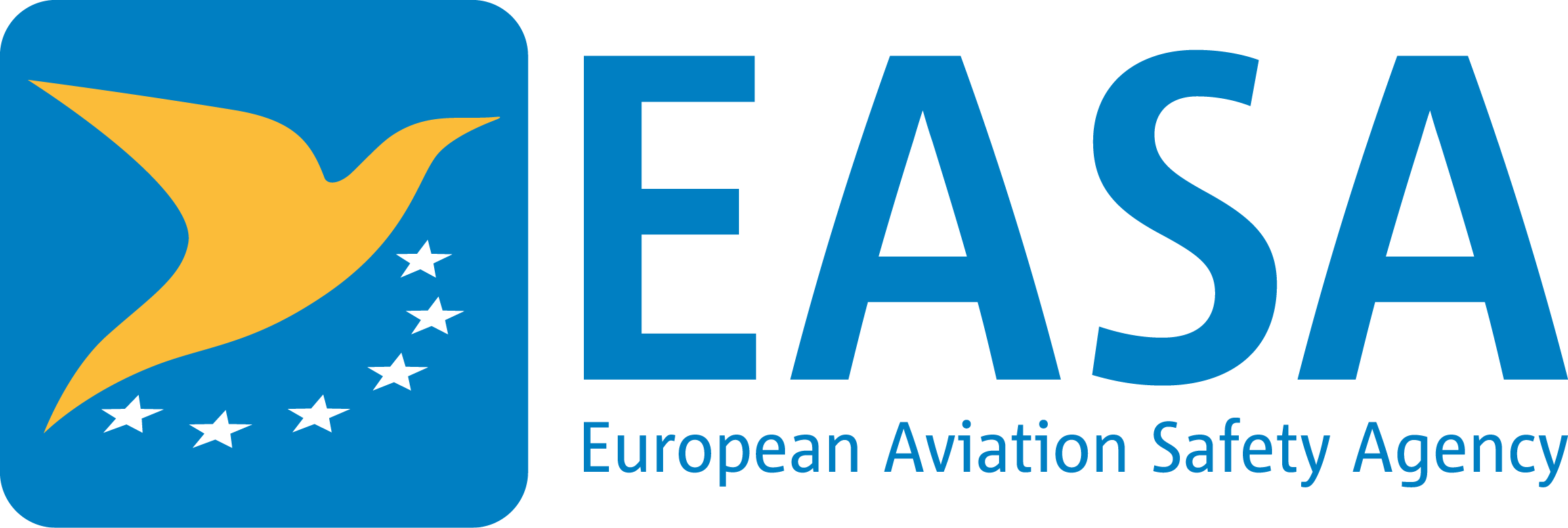 02/04/2025
Public 			Manged by EASA through Contribution Agreement MOVE/El/SUB/2022-519/SI2.877543
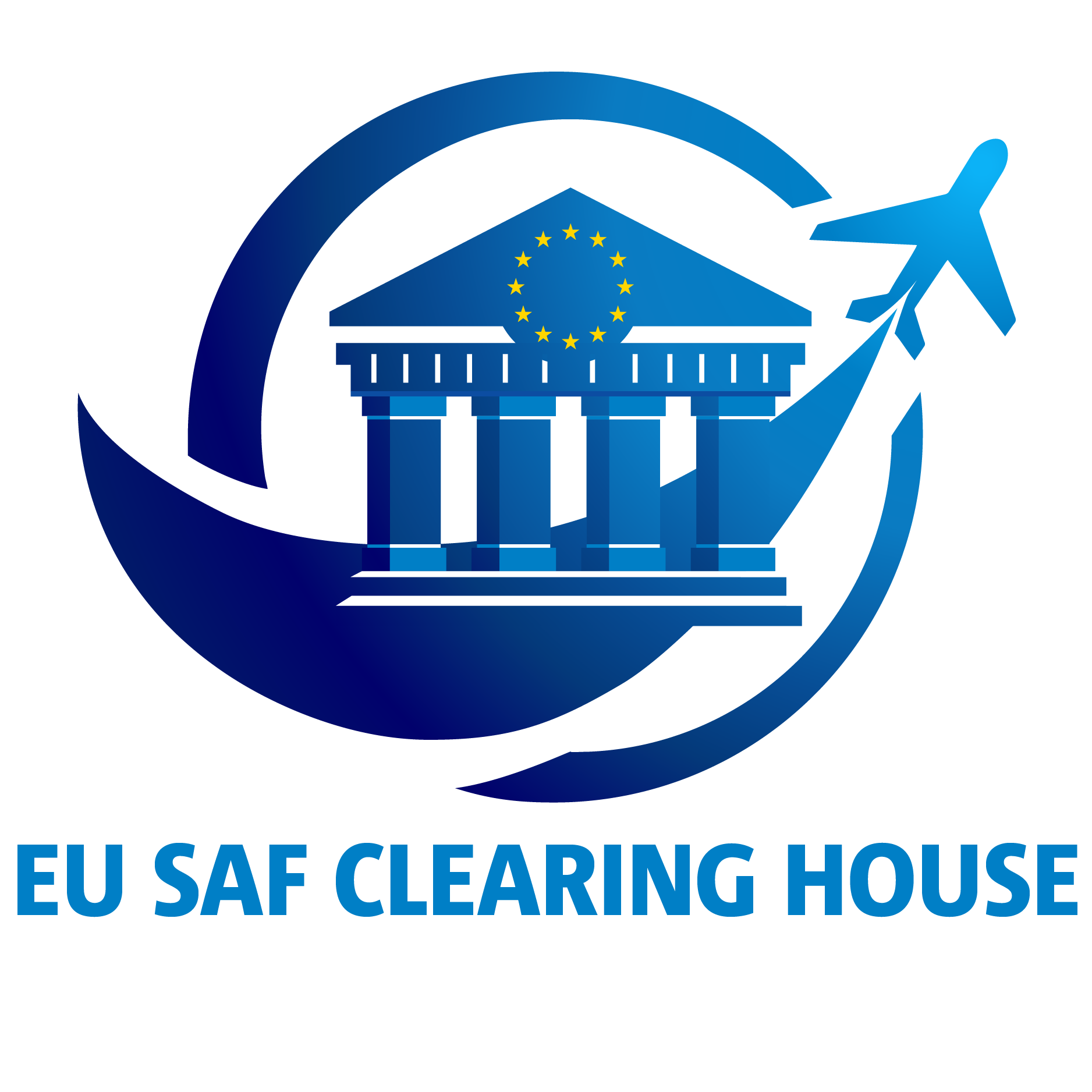 Status, Challenges and Opportunities in EU SAF Deployment from the Vantage Point of the EU SAF Clearing House
Professor Stephen Dooley, 
Director of the EU SAF Clearing House & Trinity College Dublin
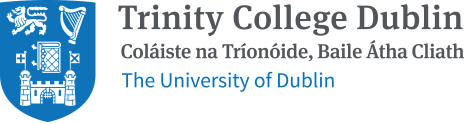